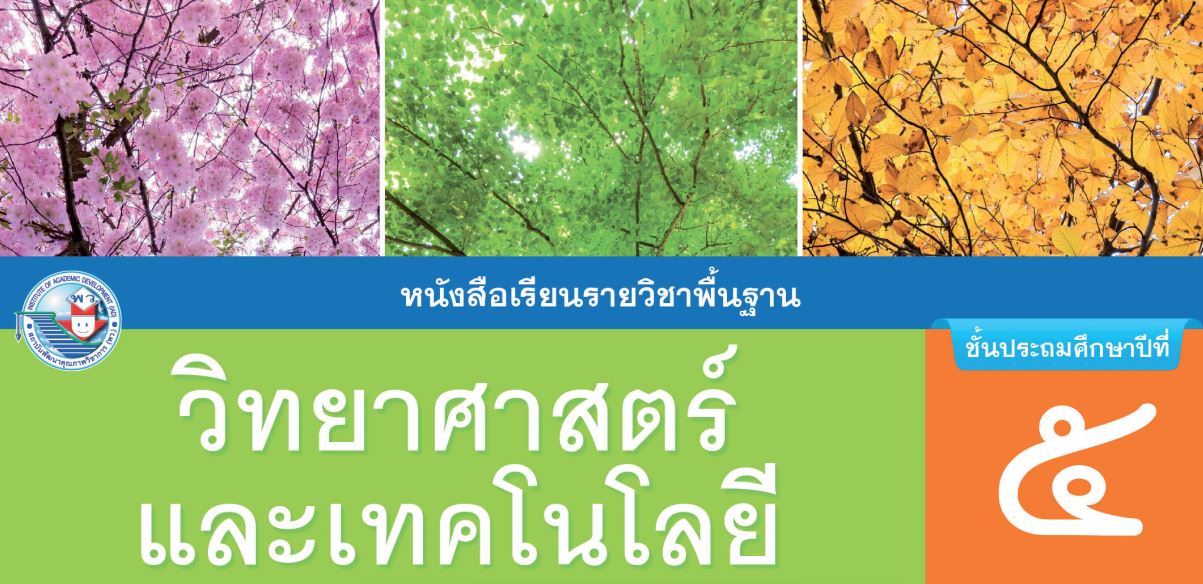 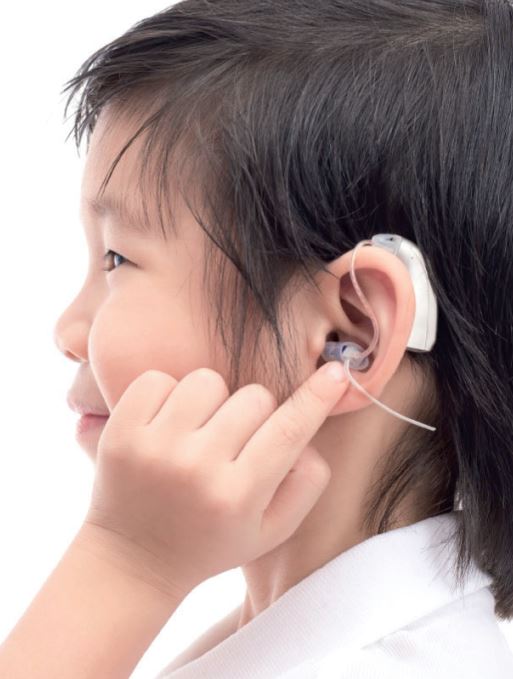 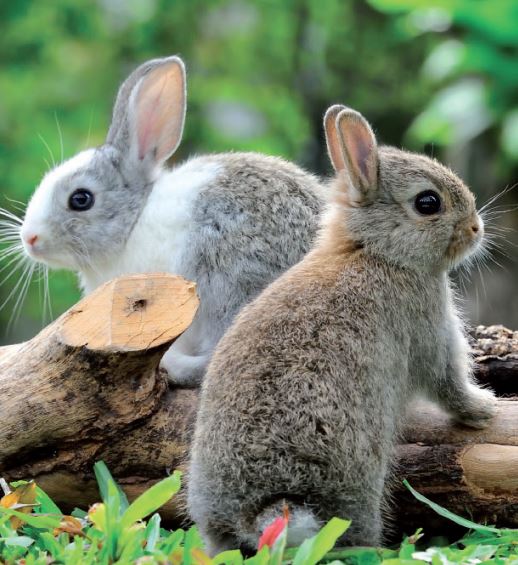 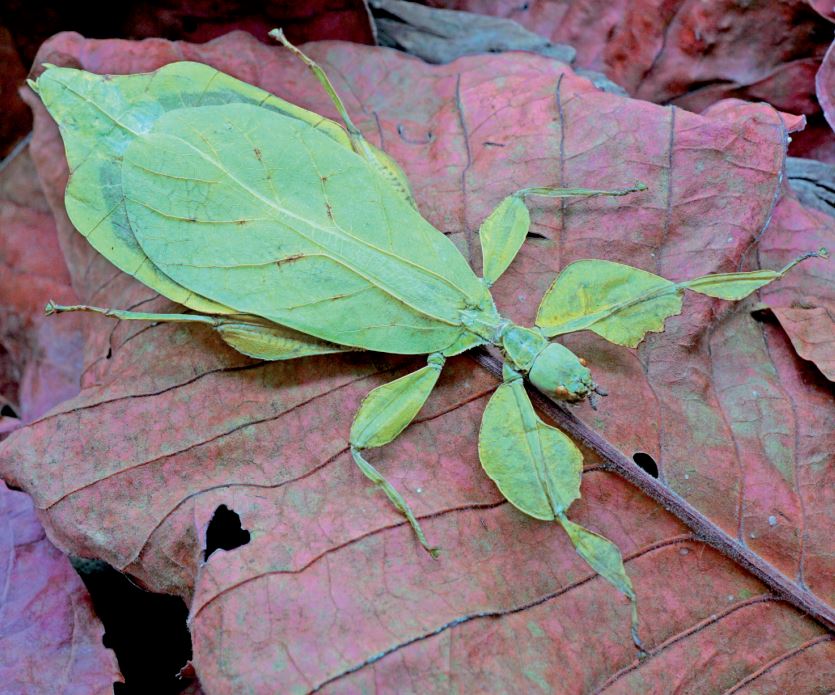 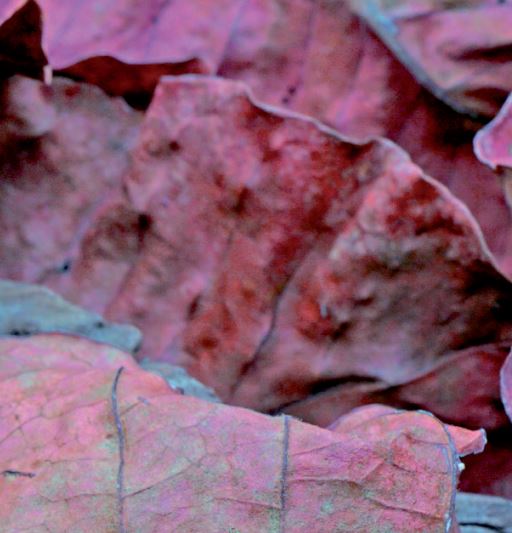 1
หน่วยการเรียนรู้ที่ ๔ แรงในชีวิตประจำวัน
แผนผังหัวข้อหน่วยการเรียนรู้
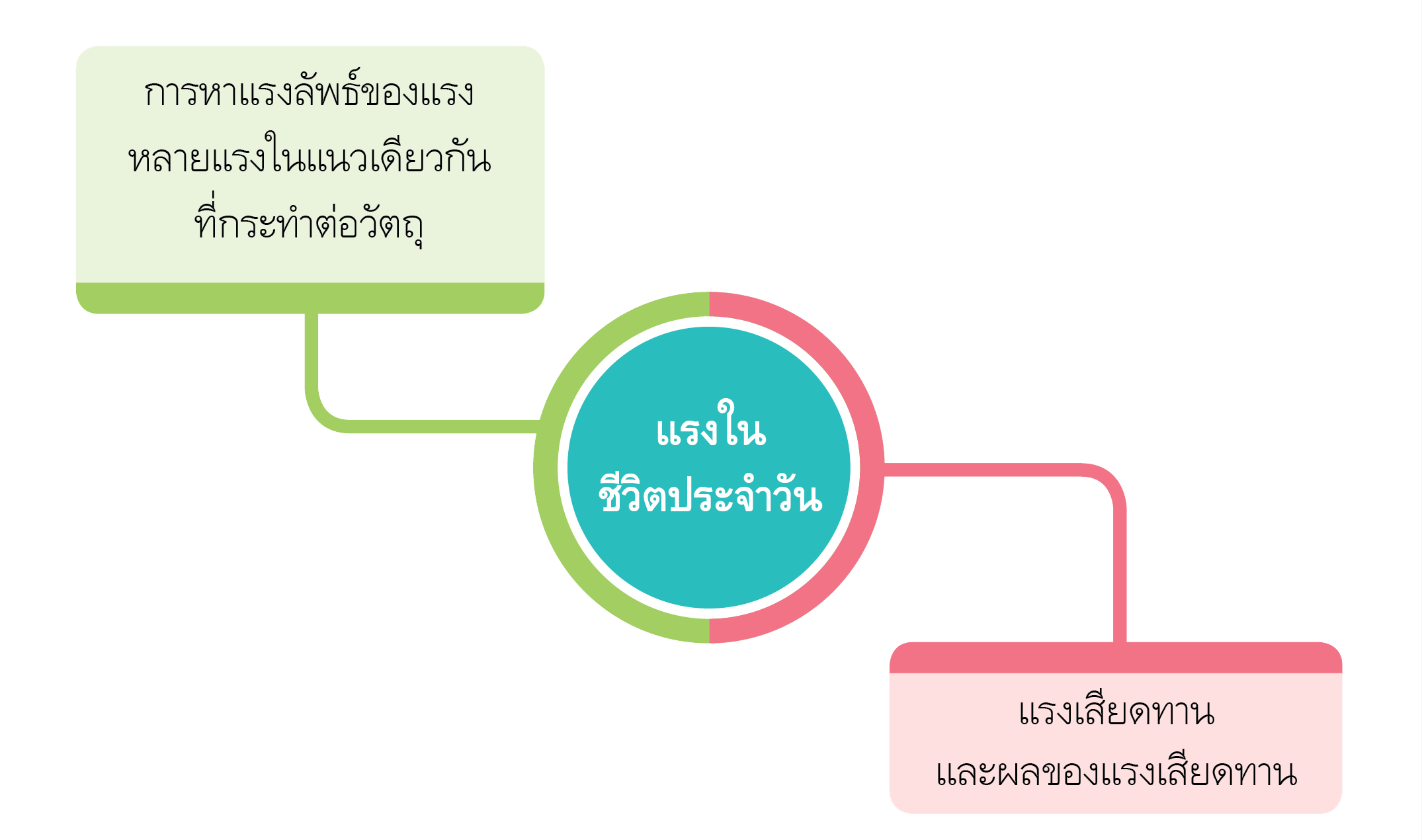 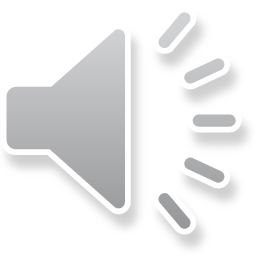 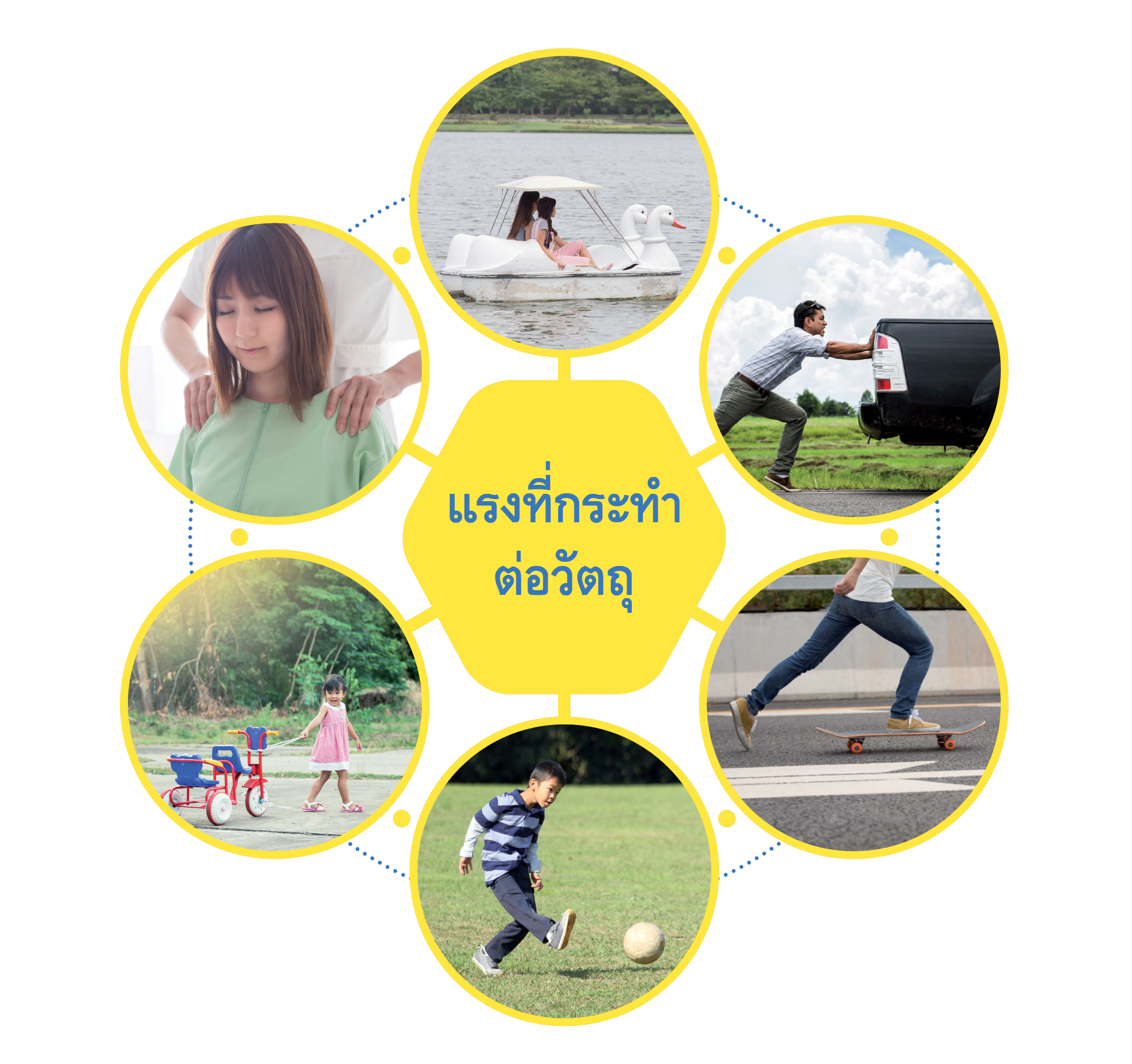 ๑
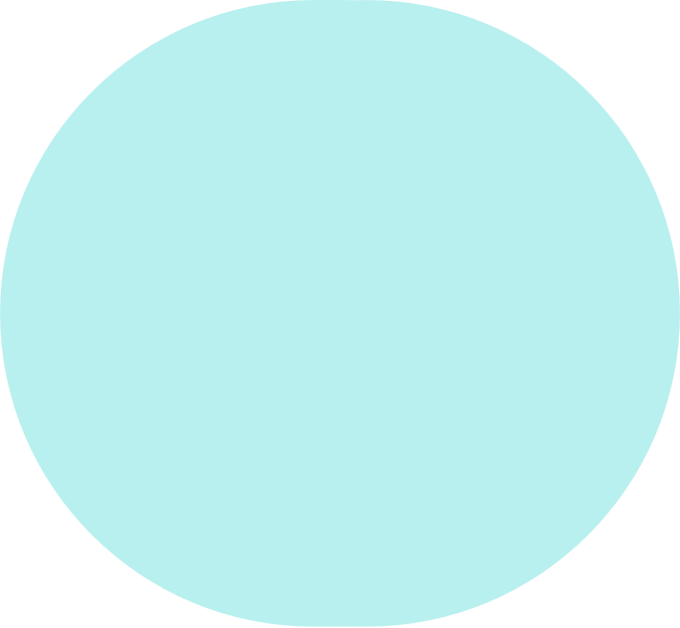 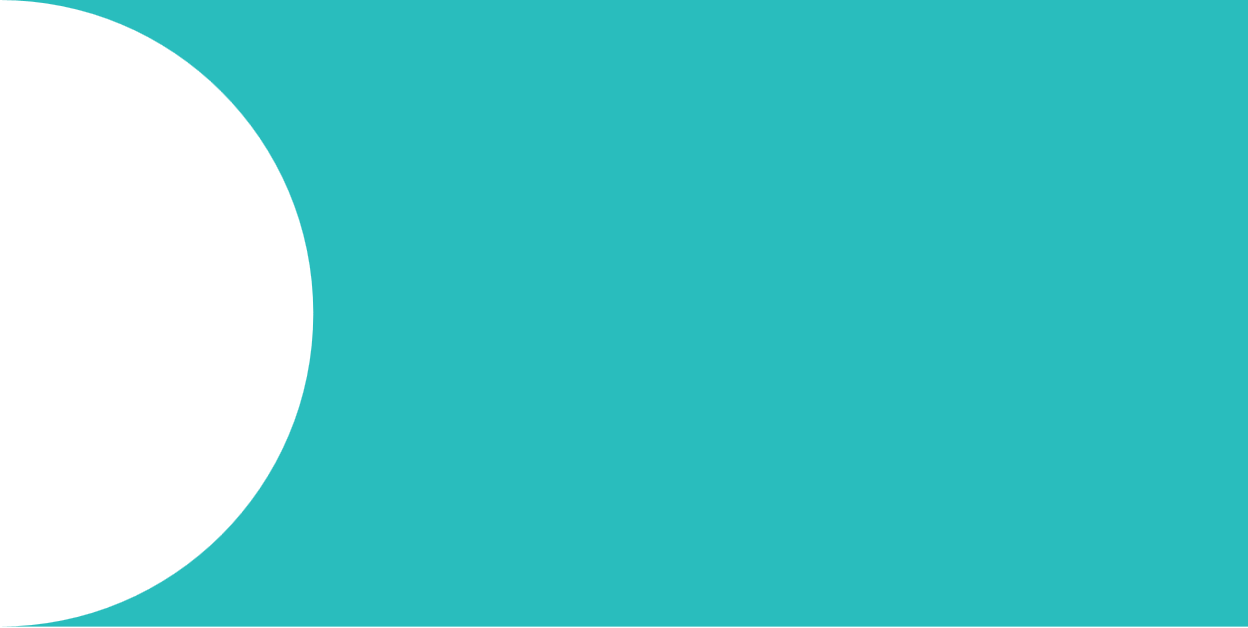 การหาแรงลัพธ์ของแรงหลายแรง ในแนวเดียวกันที่กระทำต่อวัตถุ
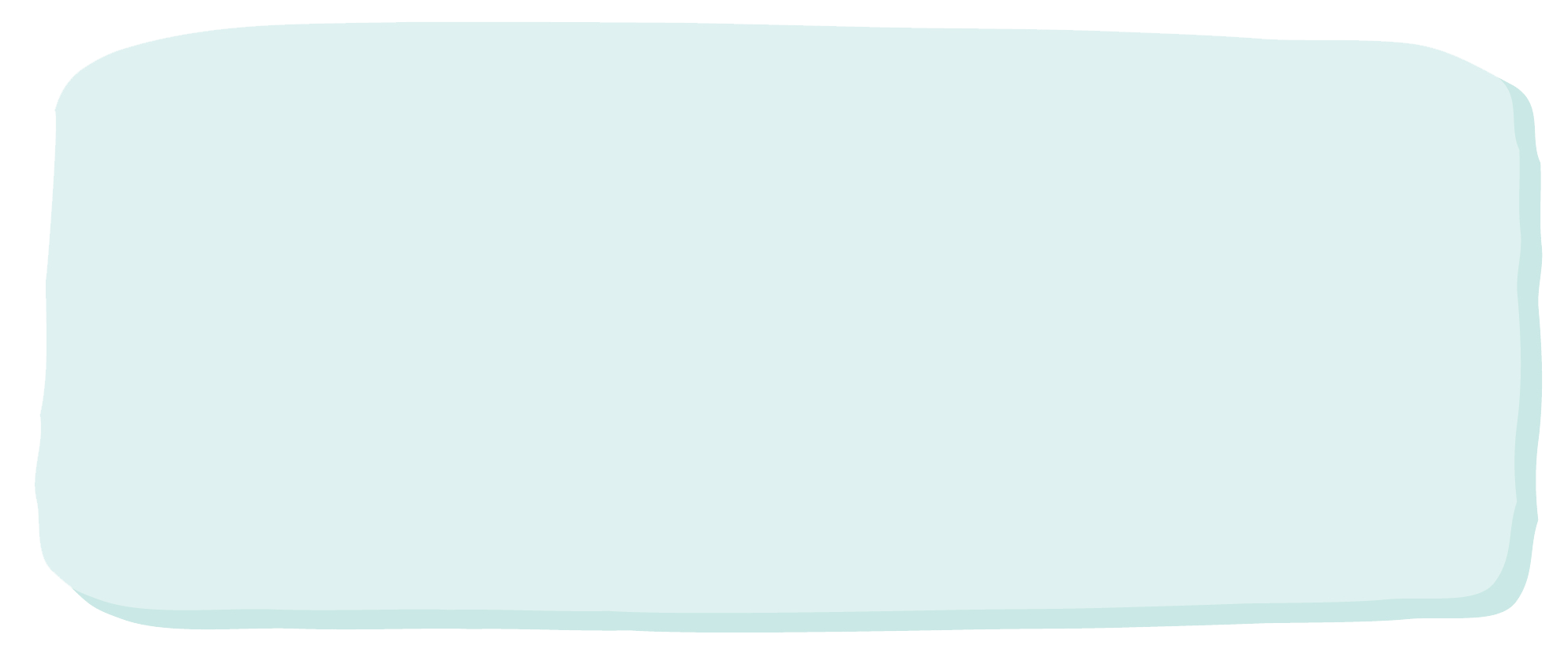 แรงที่กระทำต่อวัตถุ อาจทำให้วัตถุเปลี่ยนแปลงการเคลื่อนที่ได้ โดยเปลี่ยนจากวัตถุที่อยู่นิ่งเริ่มเคลื่อนที่ หรือวัตถุที่เคลื่อนที่อยู่เป็นเคลื่อนที่เร็วขึ้น เคลื่อนที่ช้าลง หยุดนิ่ง หรือเปลี่ยนทิศทาง แรงยังทำให้วัตถุเปลี่ยนรูปร่างและขนาดได้อีกด้วย
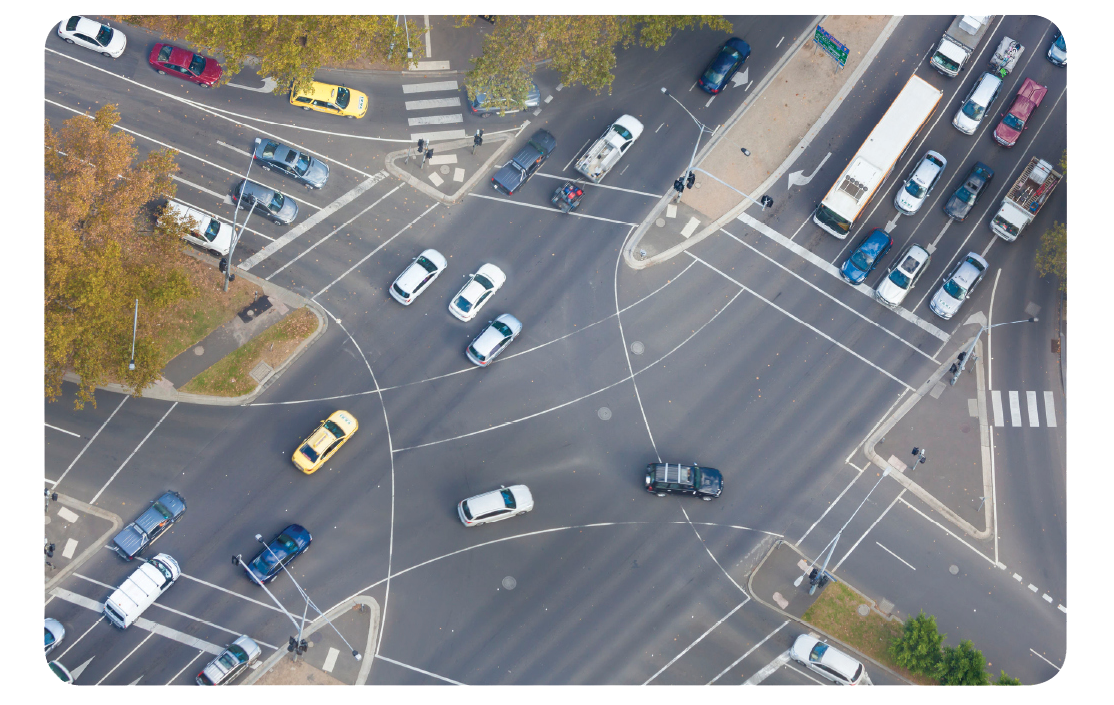 แรงทำให้วัตถุเคลื่อนที่หรือเปลี่ยนทิศทาง
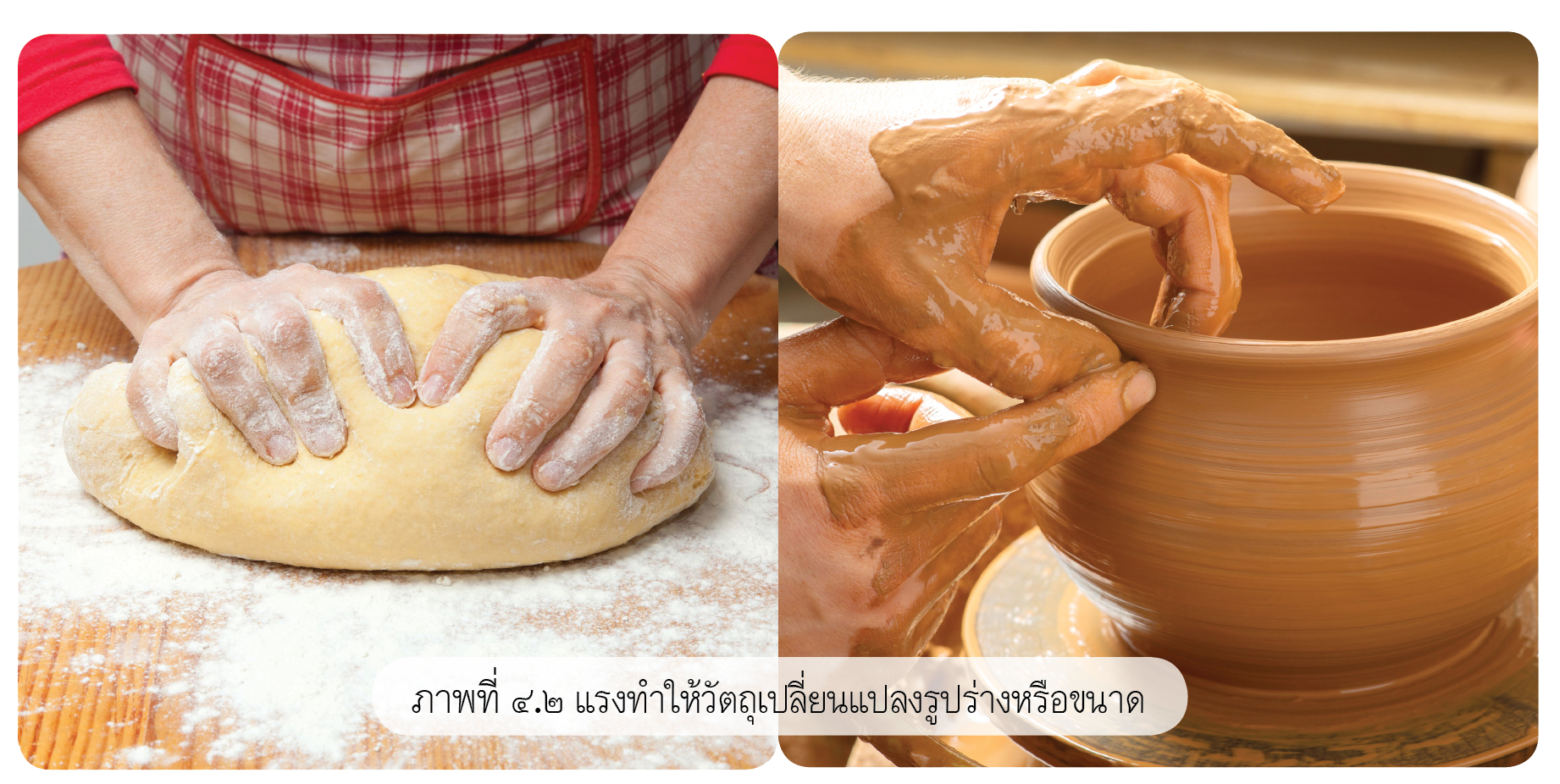 แรงทำให้วัตถุเปลี่ยนแปลงรูปร่างหรือขนาด
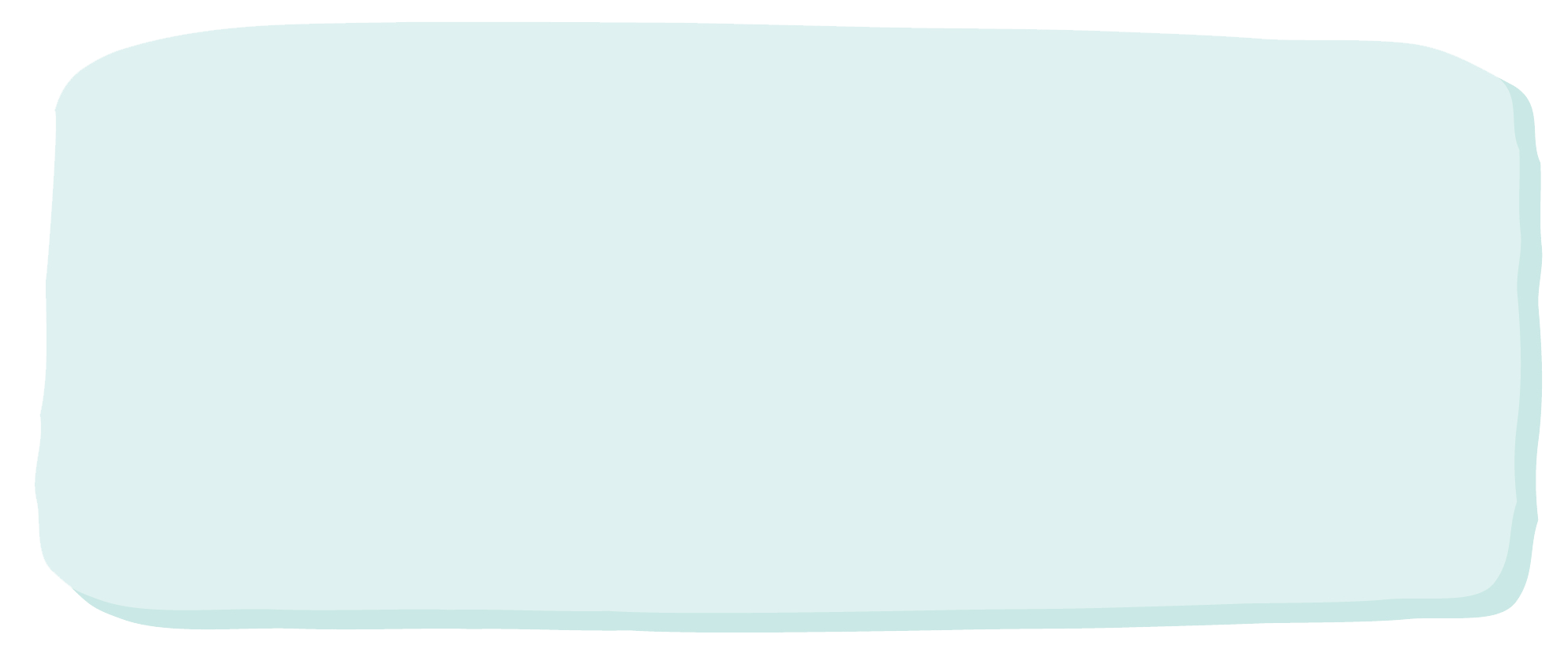 การออกแรงในการดึงหรือผลักวัตถุใดวัตถุหนึ่ง ไม่จำเป็นต้องมีแรงกระทำ 
เพียงแรงเดียว อาจมีแรงหลายแรงมากระทำต่อวัตถุนั้น เราจะมีวิธีหาผลลัพธ์ ของแรงที่มากระทำต่อวัตถุนั้นได้อย่างไร
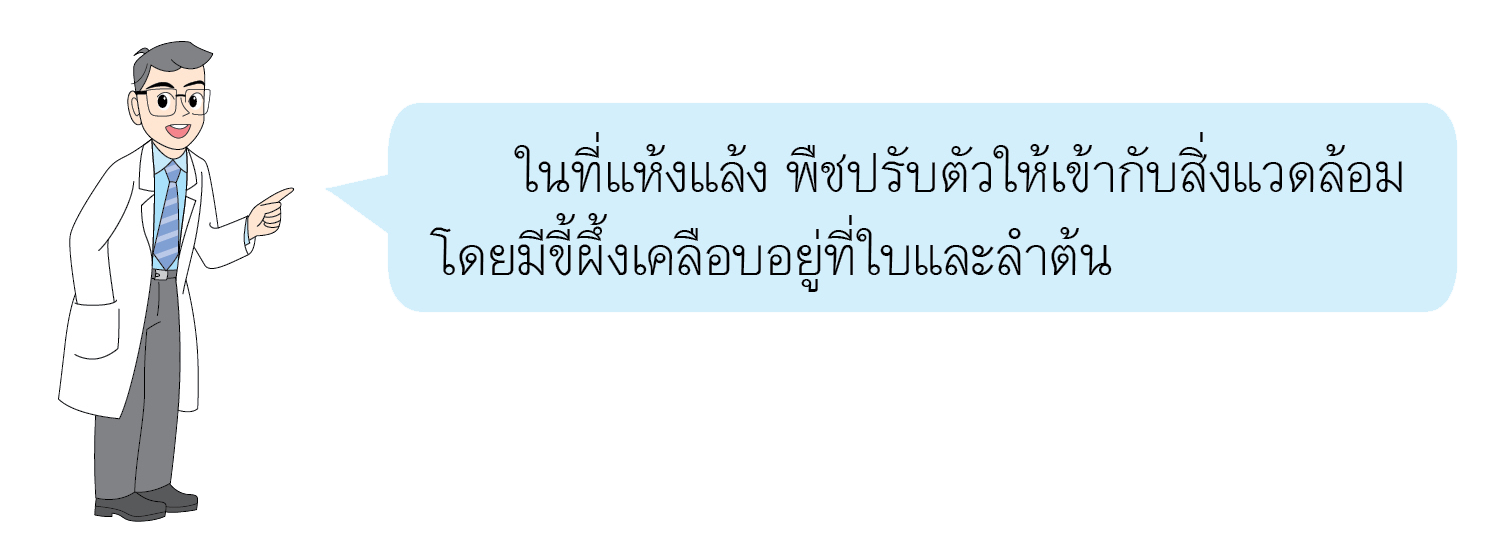 เมื่อแรง ๒ แรง กระทำต่อวัตถุในทิศทางเดียวกัน ผลลัพธ์ของแรง ก็คือผลรวมของแรงทั้งสอง ทำให้วัตถุเคลื่อนที่ไปในทิศทางเดียวกับ แรงที่มากระทำ
	เมื่อแรง ๒ แรง กระทำต่อวัตถุในทิศทางตรงกันข้าม ผลลัพธ์ของแรงก็คือแรงหักล้างระหว่างแรงทั้งสอง ทำให้วัตถุเคลื่อนที่ไปในทิศทางที่มีแรงมากกว่า
	เมื่อแรง ๒ แรง ที่เท่ากันกระทำต่อวัตถุในทิศทางตรงกันข้าม ผลลัพธ์ของแรงก็คือแรงทั้งสองหักล้างกันหมด ทำให้วัตถุไม่เคลื่อนที่
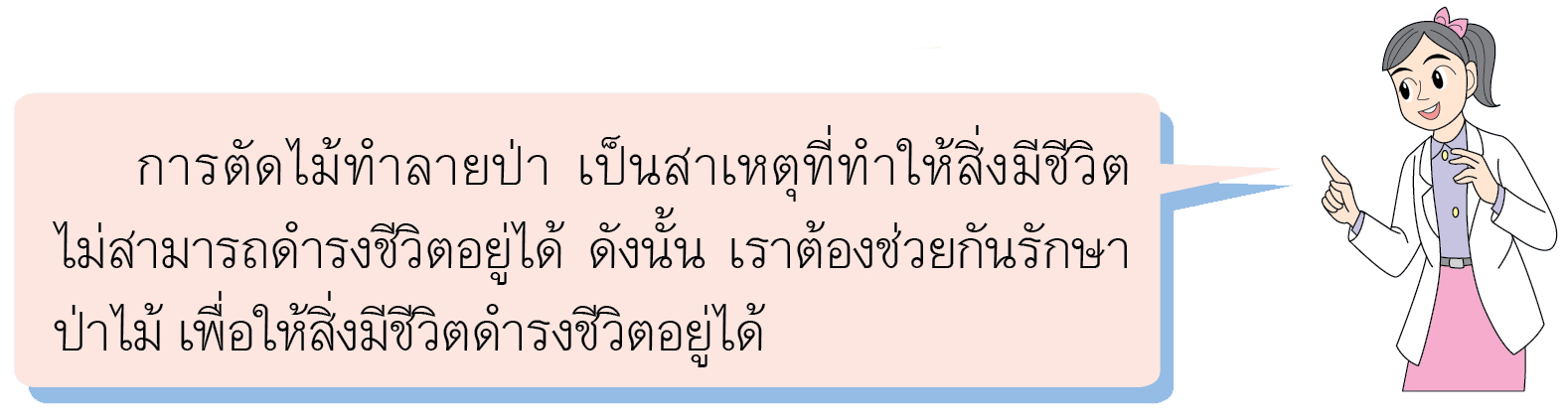 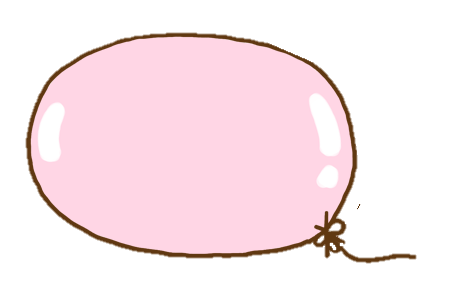 ผลลัพธ์ของแรง เรียกอีกอย่างหนึ่งว่าแรงลัพธ์
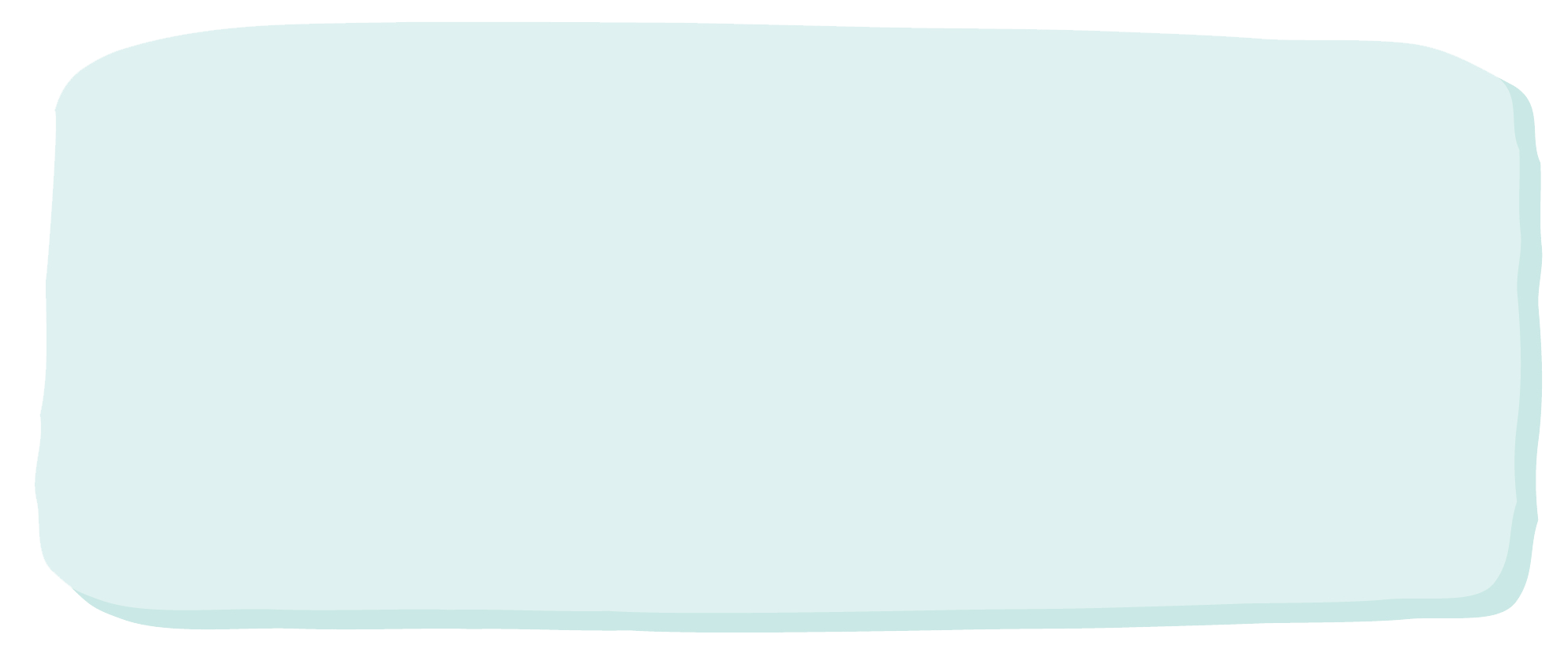 เราสามารถเขียนแผนภาพแสดงแรงที่กระทำต่อวัตถุโดยใช้ลูกศร ให้หัวลูกศร แสดงทิศทางของแรง ความยาวของลูกศรแสดงค่าหรือขนาดของแรง โดยถ้าออกแรงมาก ลูกศรจะยาว ถ้าออกแรงน้อย ลูกศรจะสั้น และถ้าออกแรงเท่ากัน ลูกศรจะมีความยาวเท่ากัน
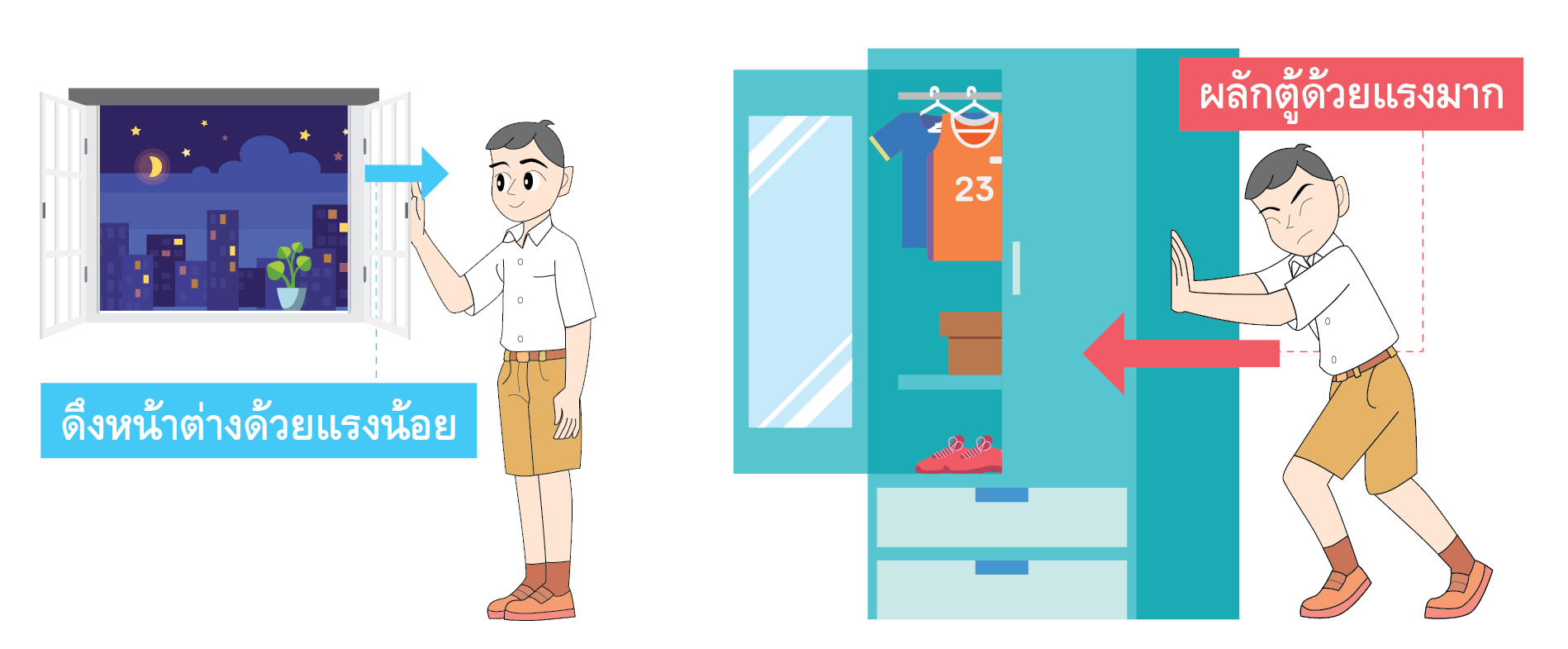 แผนภาพแสดงแรงที่กระทำต่อวัตถุ
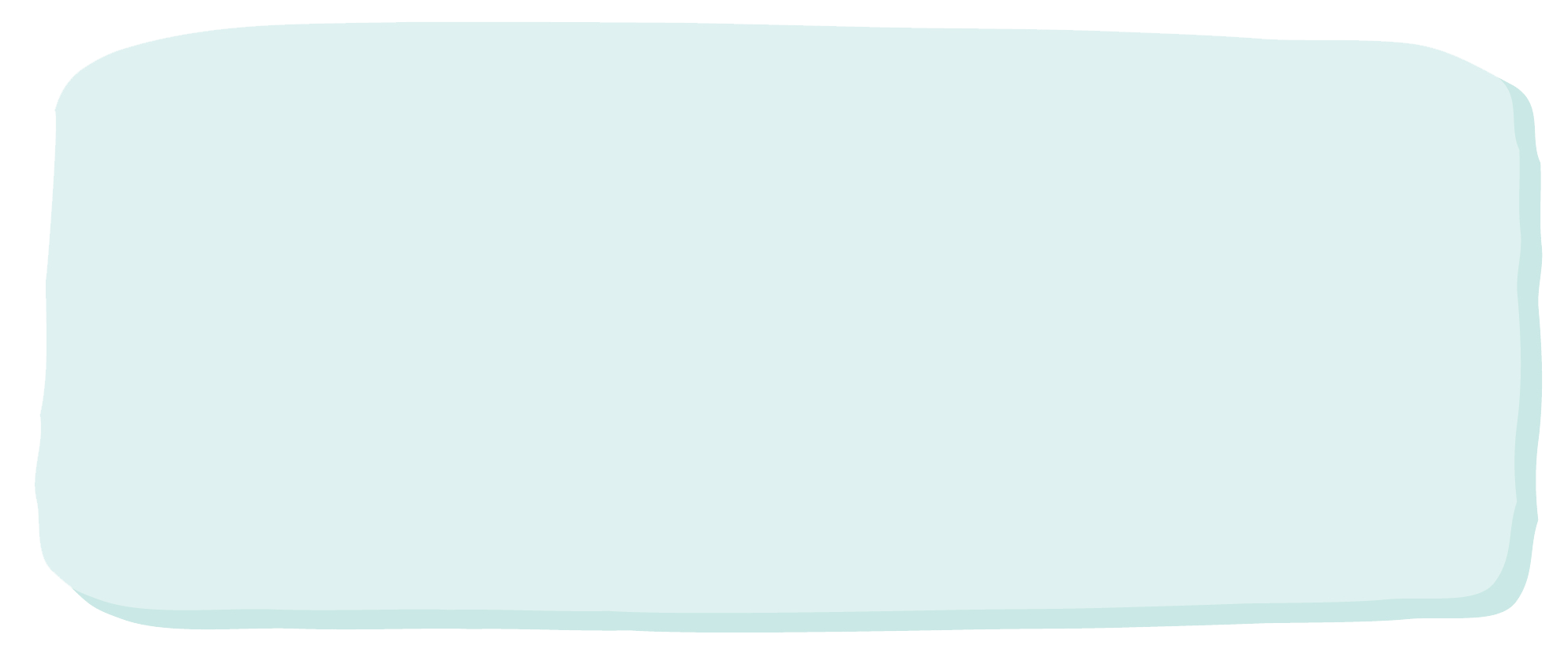 นักเรียนบอกได้หรือไม่ว่าภาพใดใช้แรงในทิศทางเดียวกัน และภาพใดใช้แรงในทิศทางตรงกันข้าม
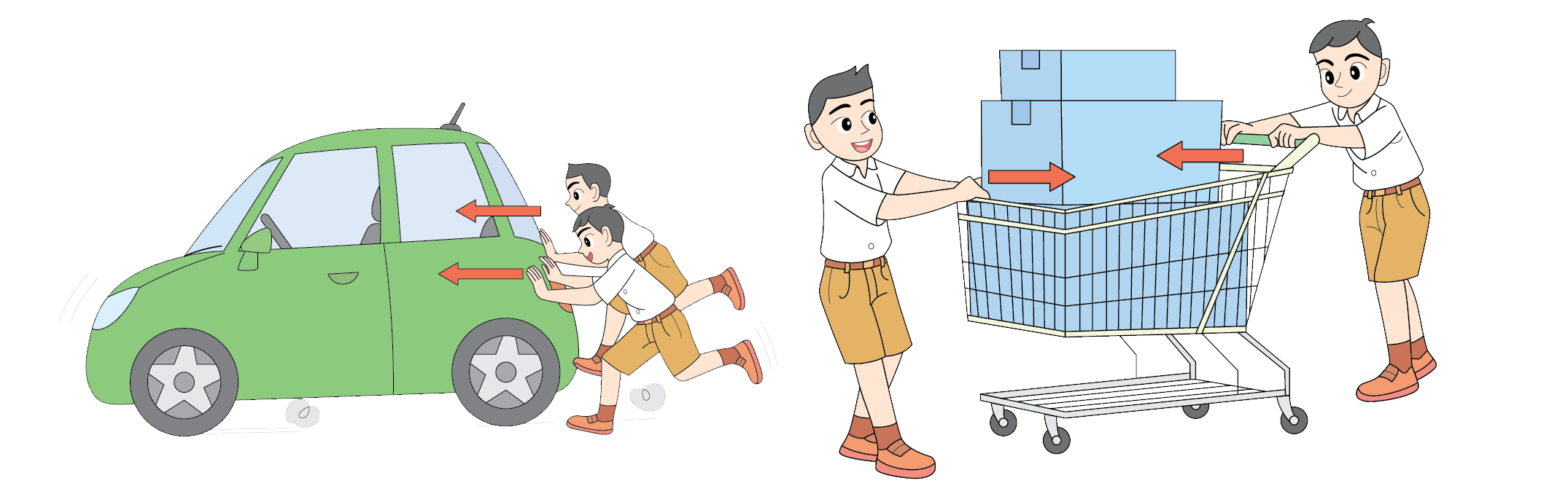 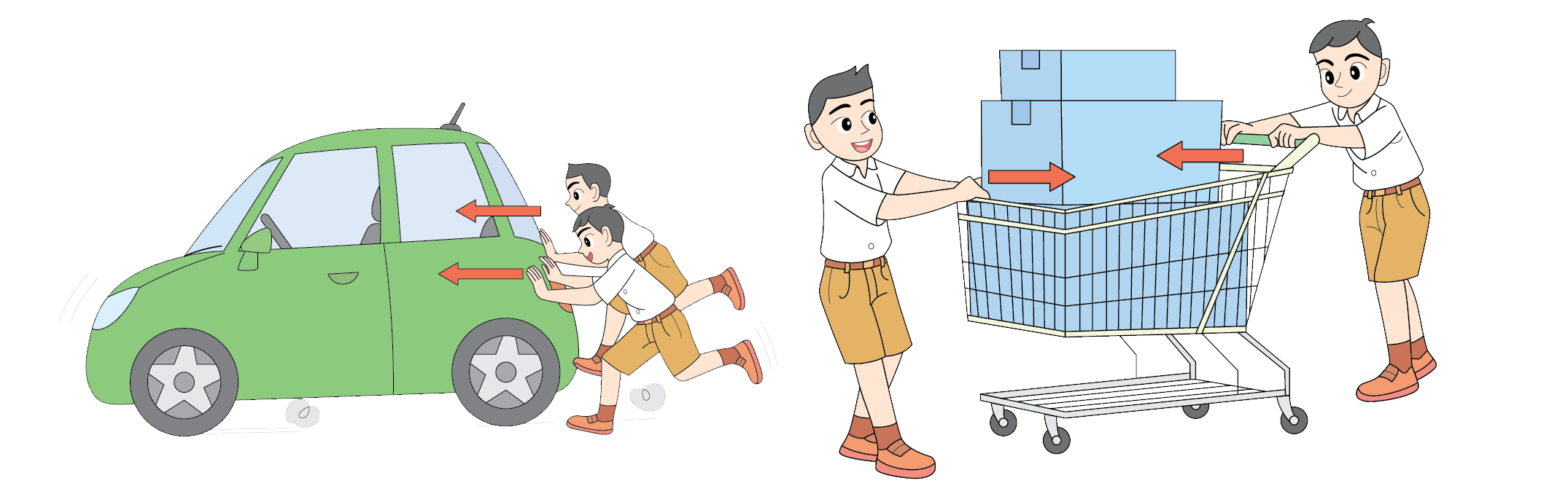 ก. รถเคลื่อนที่ได้เร็ว
ข. รถเข็นเคลื่อนที่ได้ช้า
กิจกรรมที่ใช้แรงในทิศทางเดียวกัน และใช้แรงในทิศทางตรงกันข้าม
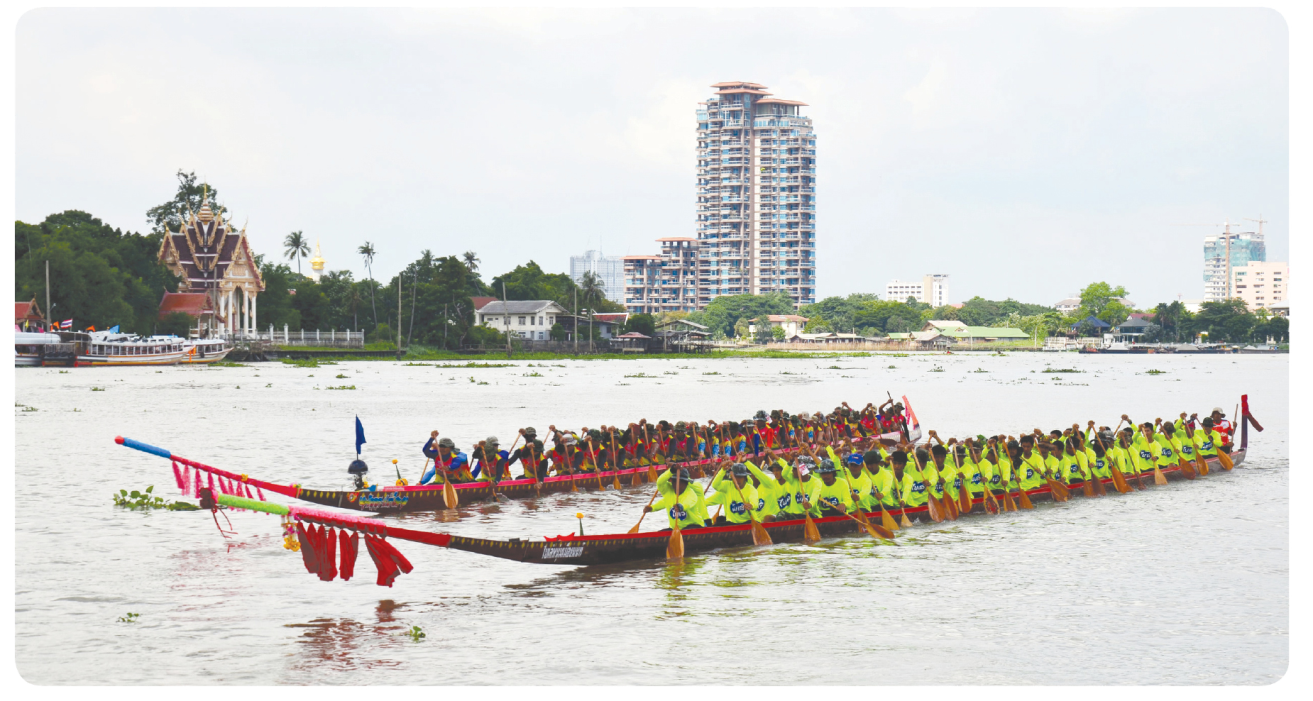 การออกแรงพายเรือให้เคลื่อนที่ในน้ำ
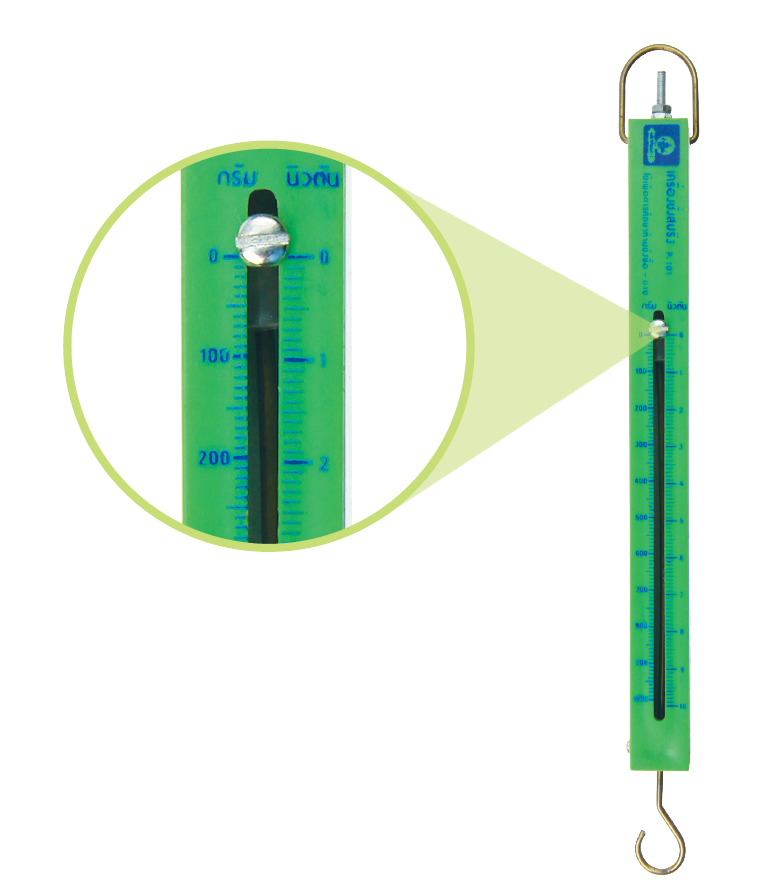 เราใช้เครื่องชั่งสปริงวัดแรง แรงมีหน่วยเป็น 
นิวตัน ตามชื่อนักวิทยาศาสตร์ชาวอังกฤษ คือ  
เซอร์ไอแซก นิวตัน ผู้ค้นพบแรงโน้มถ่วงของโลก
และเป็นผู้ศึกษาเกี่ยวกับแรงและการเคลื่อนที่ของวัตถุ
เครื่องชั่งสำหรับวัดแรง
๒
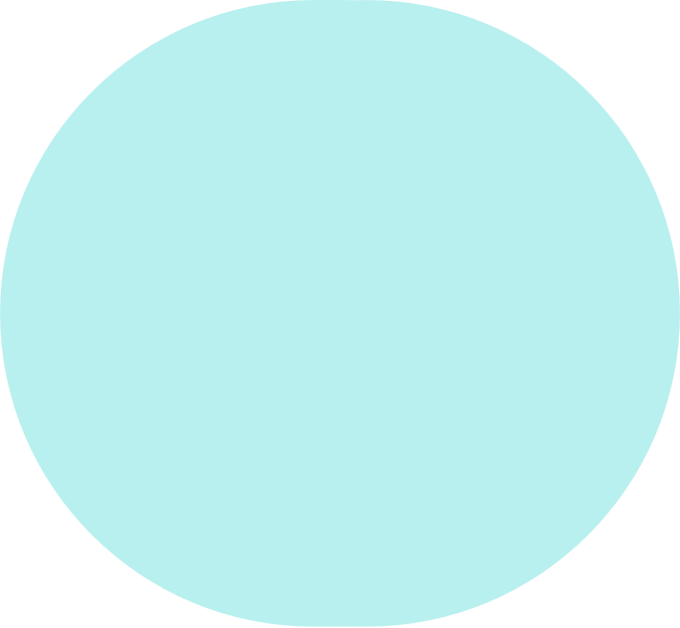 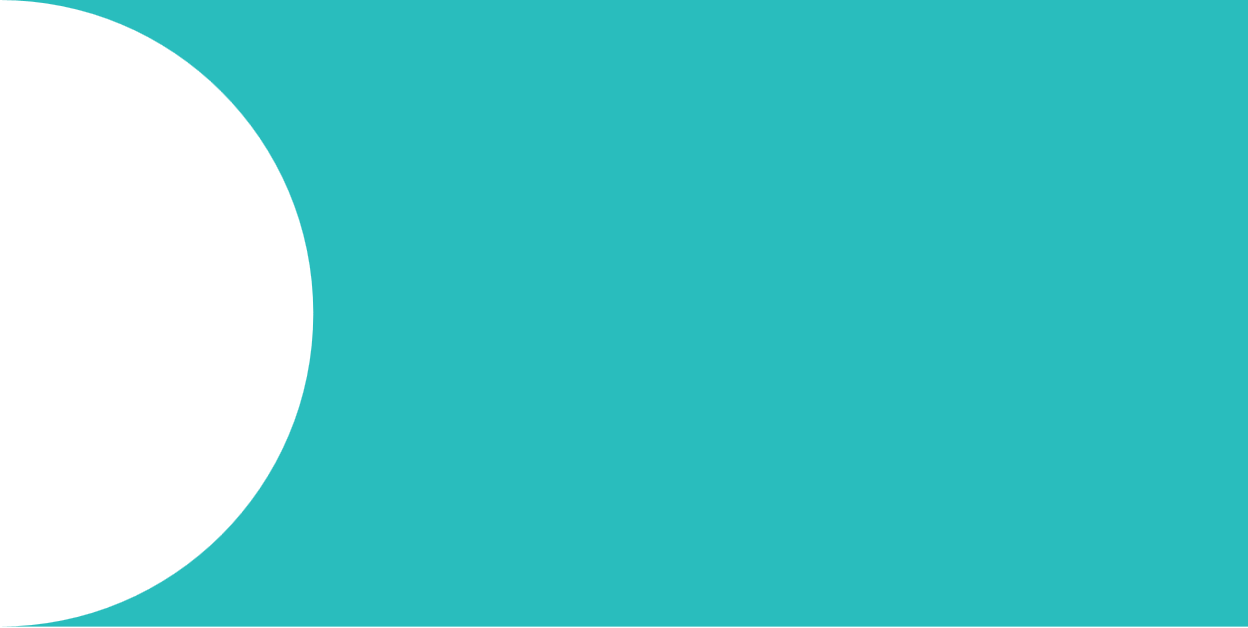 แรงเสียดทาน และผลของแรงเสียดทาน
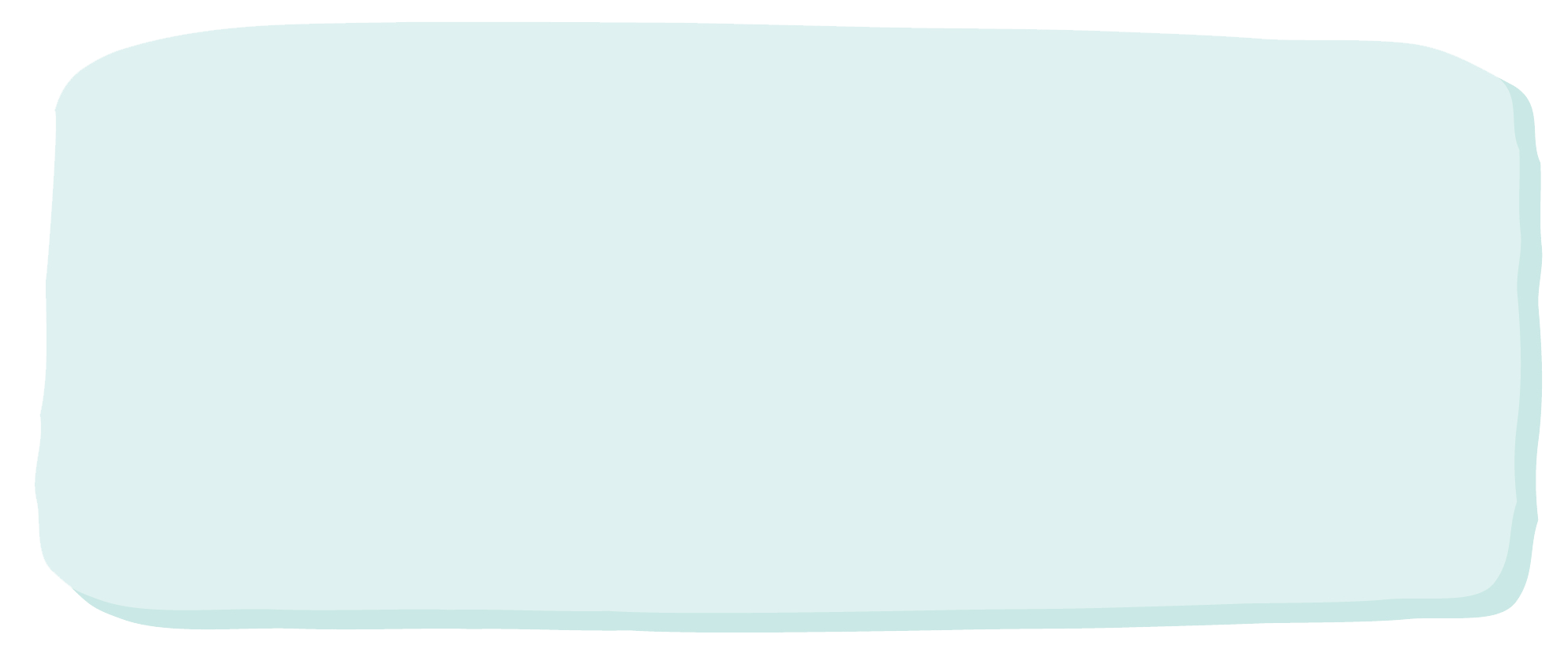 นักเรียนทราบมาแล้วว่า การทำให้วัตถุเคลื่อนที่ หรือเปลี่ยนแปลงการเคลื่อนที่จะต้องมีแรงมากระทำกับวัตถุนั้น ดังนั้น เมื่อต้องการดันกล่อง หรือวัตถุอื่น ๆ 
ให้เคลื่อนที่ไปบนพื้น ต้องออกแรงกระทำกับวัตถุเพื่อให้วัตถุเคลื่อนที่ เราจะรู้สึกว่ามีแรงบางอย่างต้านการเคลื่อนที่ของวัตถุ ทำให้วัตถุเคลื่อนที่ได้ช้าลง แรงต้านทานนี้มีลักษณะอย่างไร
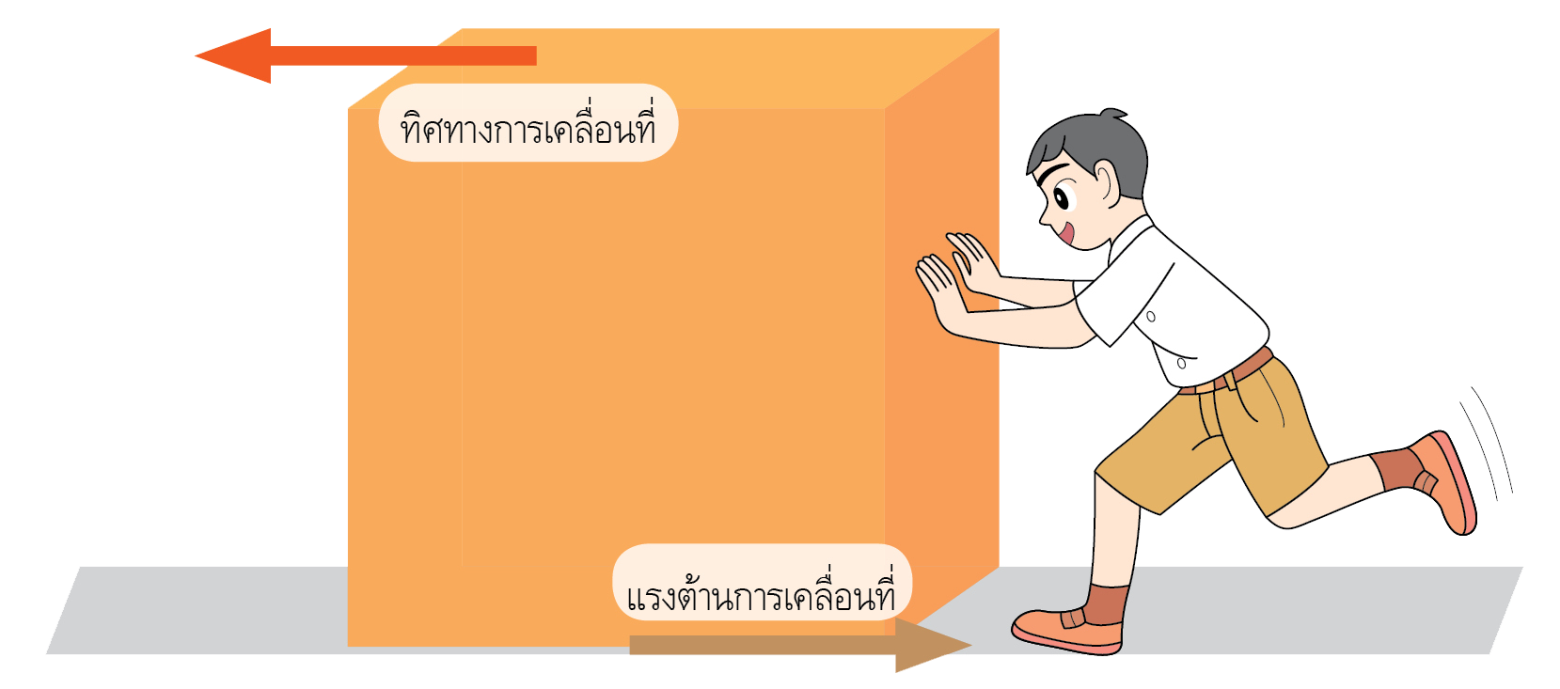 ออกแรงดันกล่องให้เคลื่อนที่บนพื้น
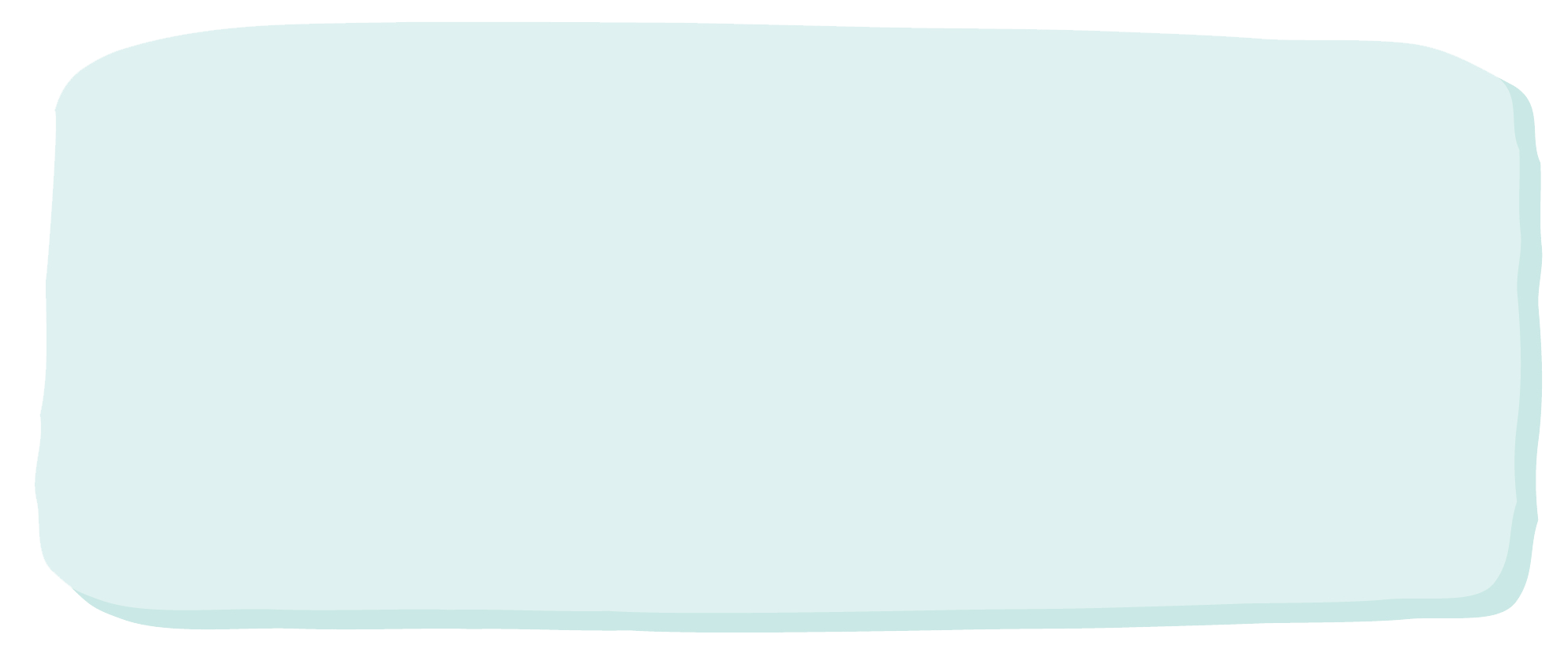 แรงบางอย่างทำให้การเคลื่อนที่ของเราหรือวัตถุต่าง ๆ ช้าลง นักเรียนลองสังเกตว่า ถ้าเราวิ่งเล่นที่พื้นทรายกับวิ่งบนพื้นดินเรียบ ๆ นักเรียนรู้สึกอย่างไร เพราะเหตุใดจึงเป็นเช่นนั้น การวิ่งบนพื้นผิวทรายกับพื้นผิวดินเรียบแตกต่างกันอย่างไร
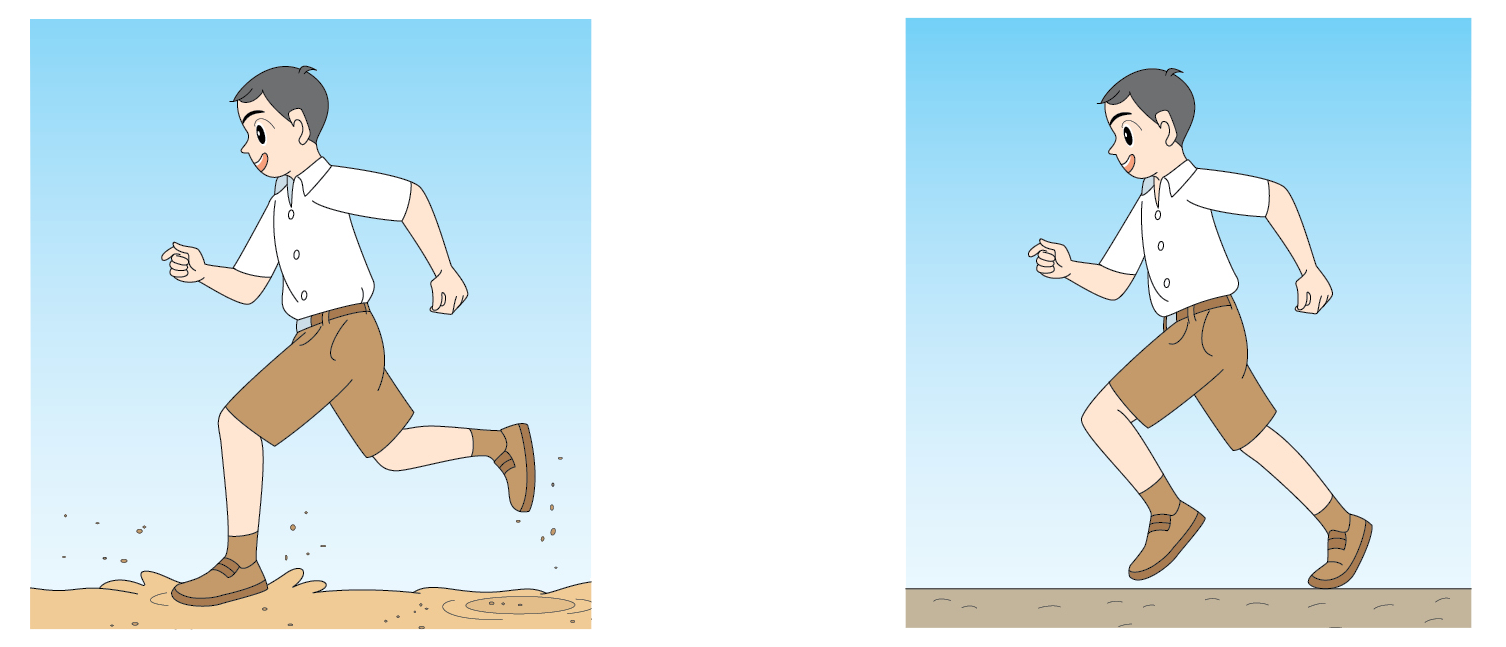 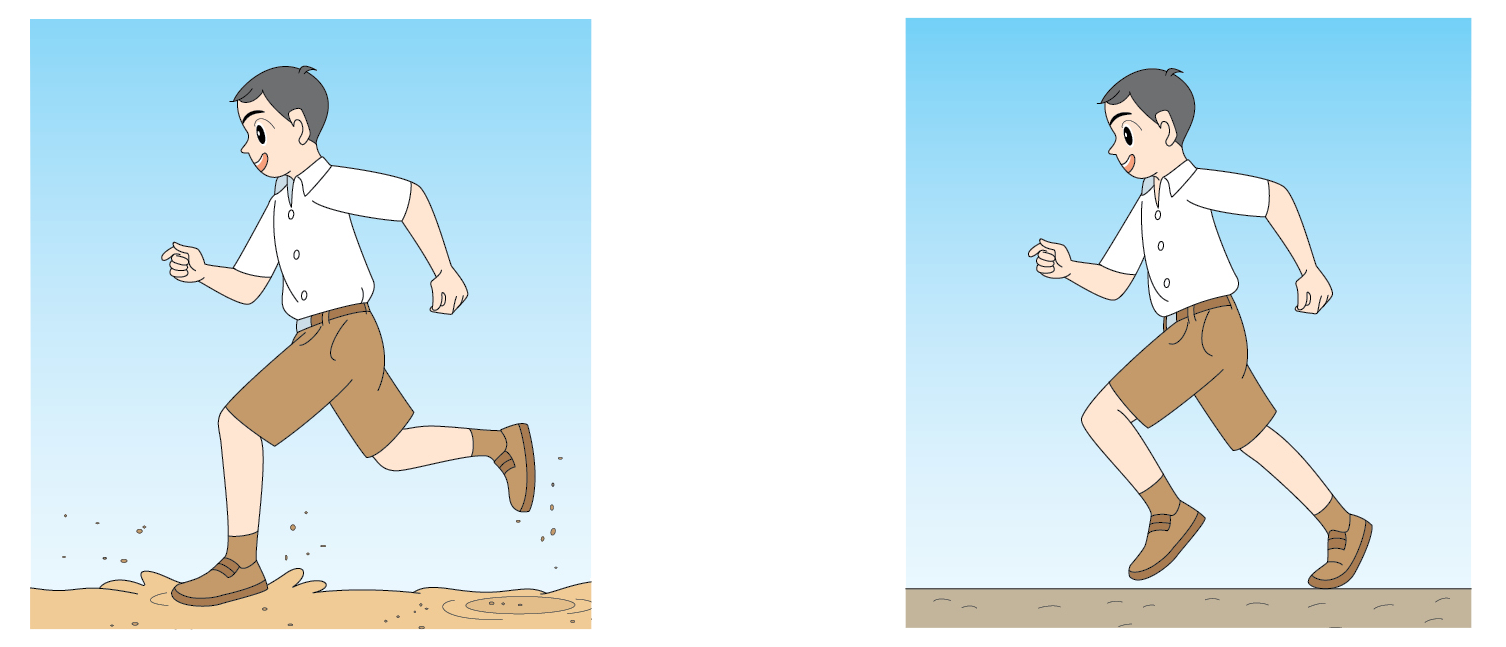 การวิ่งบนพื้นผิวทราย
การวิ่งบนพื้นผิวดินเรียบ
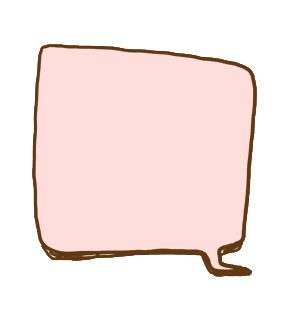 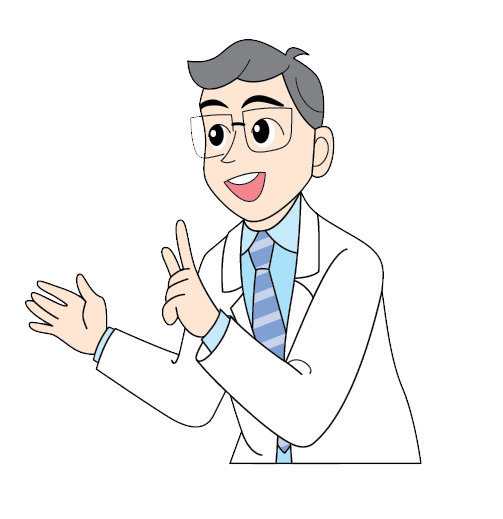 การวิ่งบนพื้นทรายและวิ่งบนพื้นดินเรียบในระยะทางเท่ากัน การวิ่งบนพื้นแบบไหนต้องออกแรงมากกว่า เพราะเหตุใด
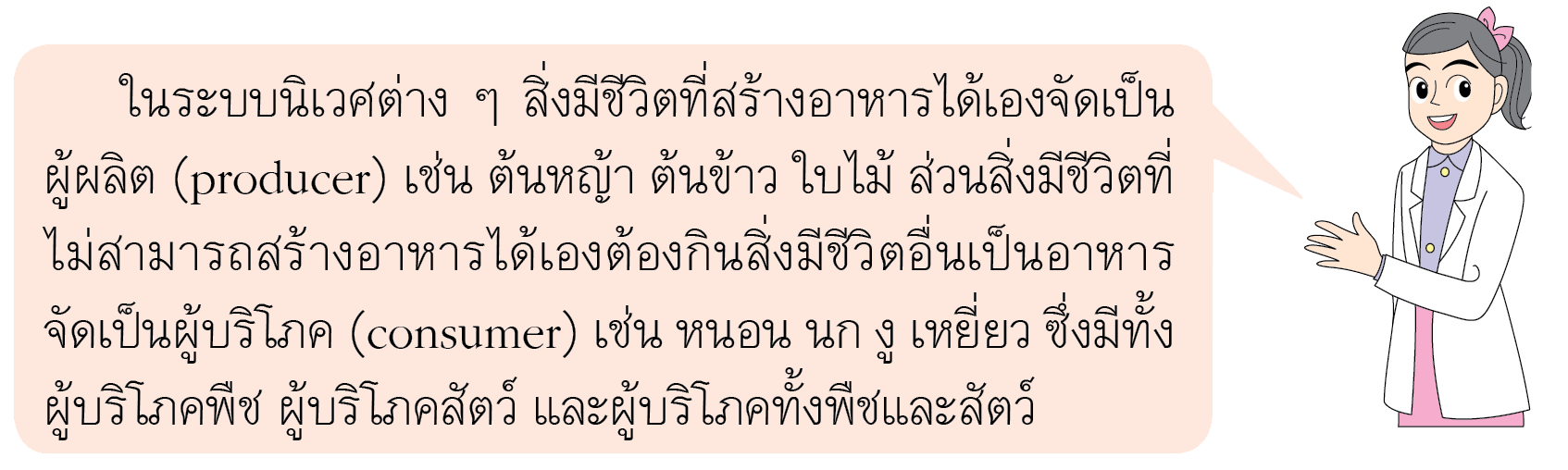 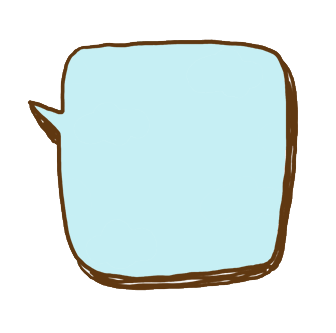 การวิ่งบนพื้นทรายหรือบนพื้นดินเรียบ 
มีการเสียดสีกันระหว่าง พื้นผิวทรายหรือพื้นผิวดินกับเท้าของนักเรียน
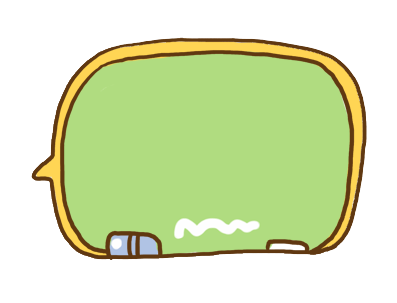 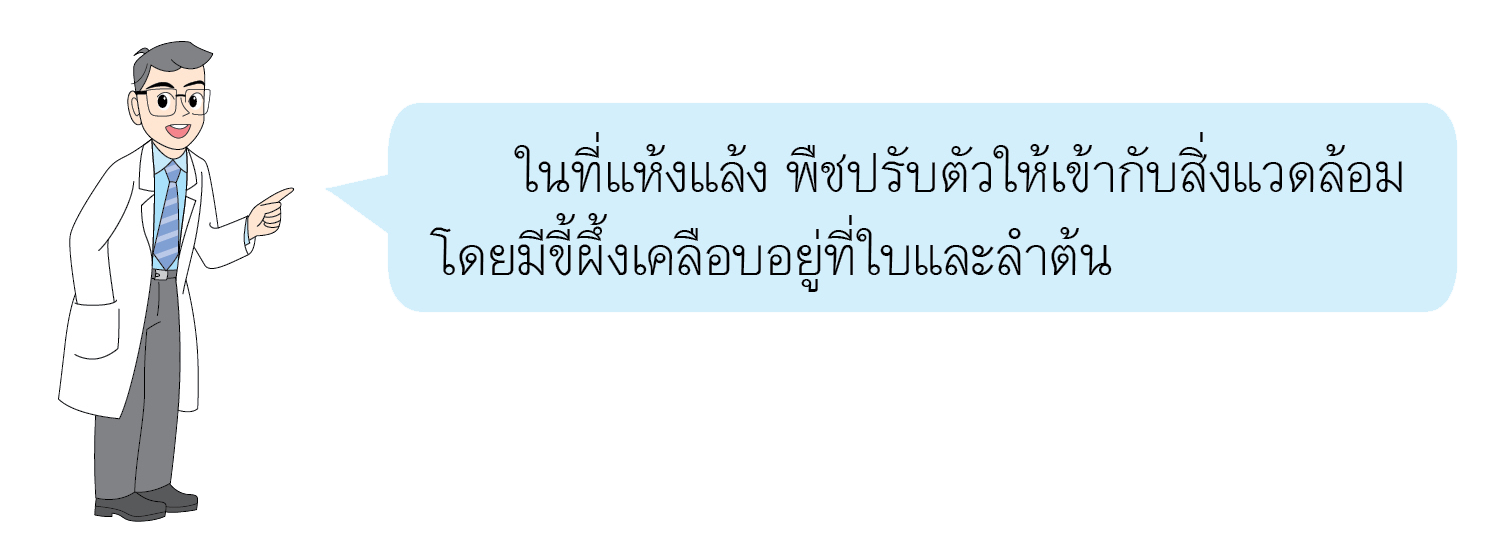 แรงเสียดทาน เป็นแรงที่ต้านการเคลื่อนที่ของวัตถุ เมื่อวัตถุ ๒ ชนิด มาเสียดสีกัน วัตถุที่เคลื่อนที่ไปบนพื้นผิวขรุขระจะมีแรงต้านการเคลื่อนที่ของวัตถุนั้นมากกว่าวัตถุที่เคลื่อนที่ไปบนพื้นผิวเรียบ
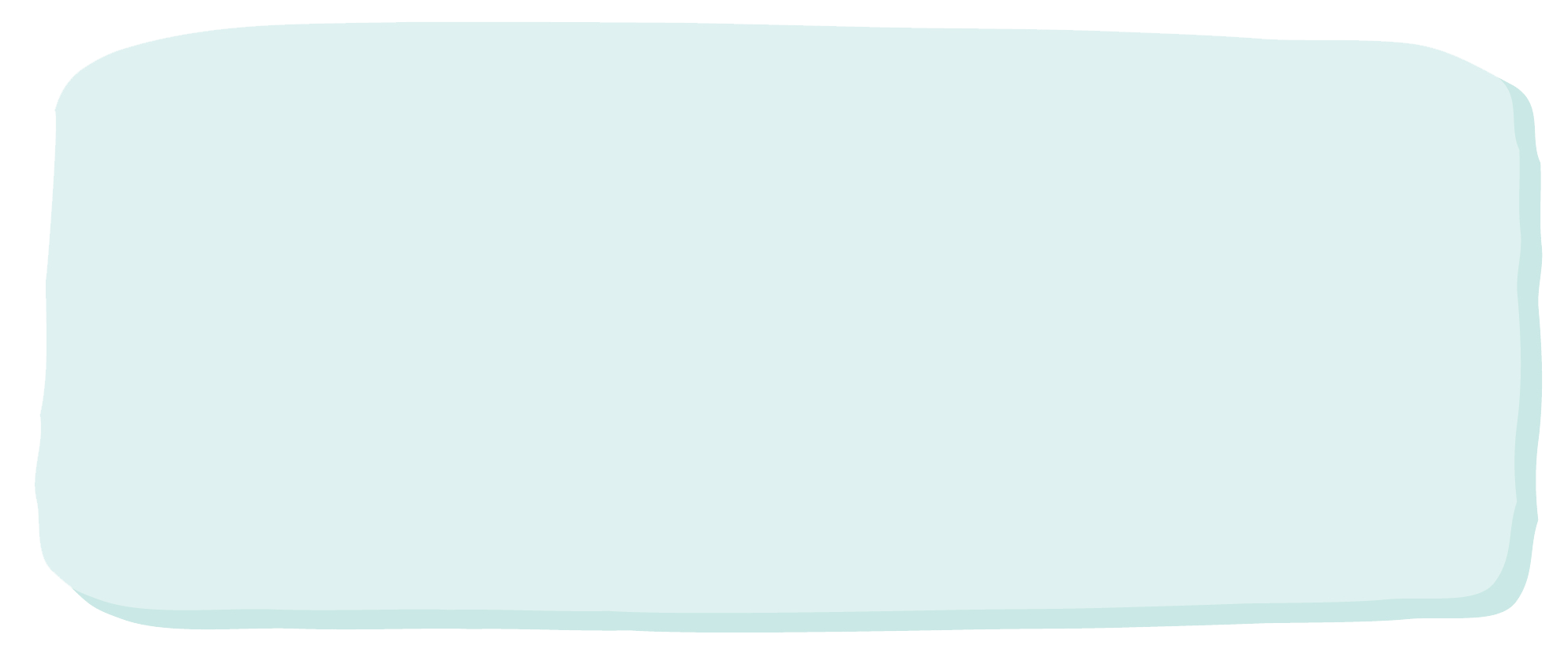 การที่วัตถุหนึ่งเลื่อนไถลไปบนพื้นผิว จะมีแรงอย่างหนึ่งเกิดขึ้น แรงนี้จะต้านทานไม่ให้วัตถุเกิดการเลื่อนไถล เราเรียกแรงที่ต้านการเคลื่อนที่ของวัตถุนี้ว่า แรงเสียดทาน 
แรงเสียดทานทำให้วัตถุเคลื่อนที่ช้าลง หรือหยุดการเคลื่อนที่ แรงเสียดทานมีทิศทางตรงกันข้ามกับการเคลื่อนที่ของวัตถุบนพื้นผิวเสมอ
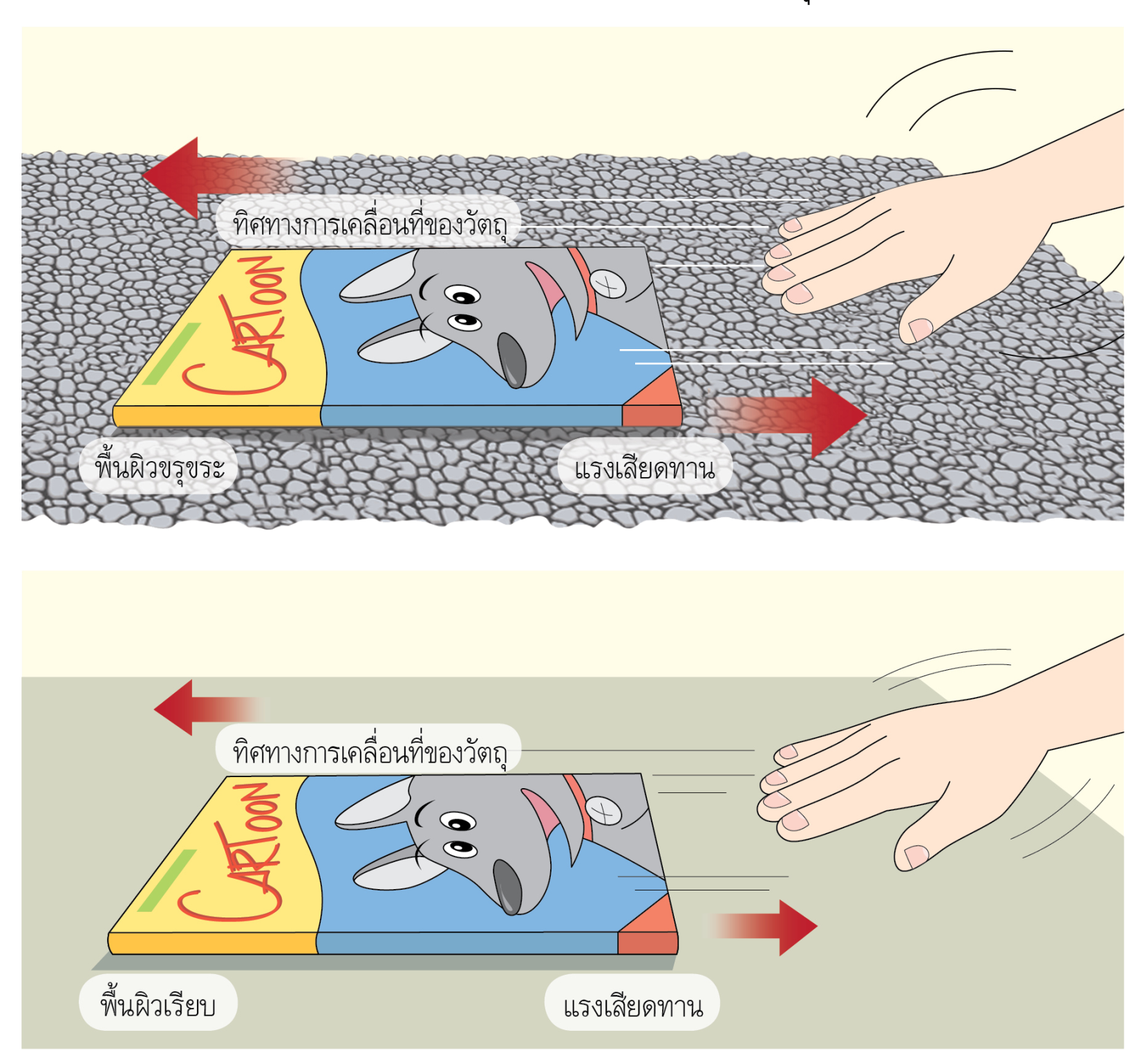 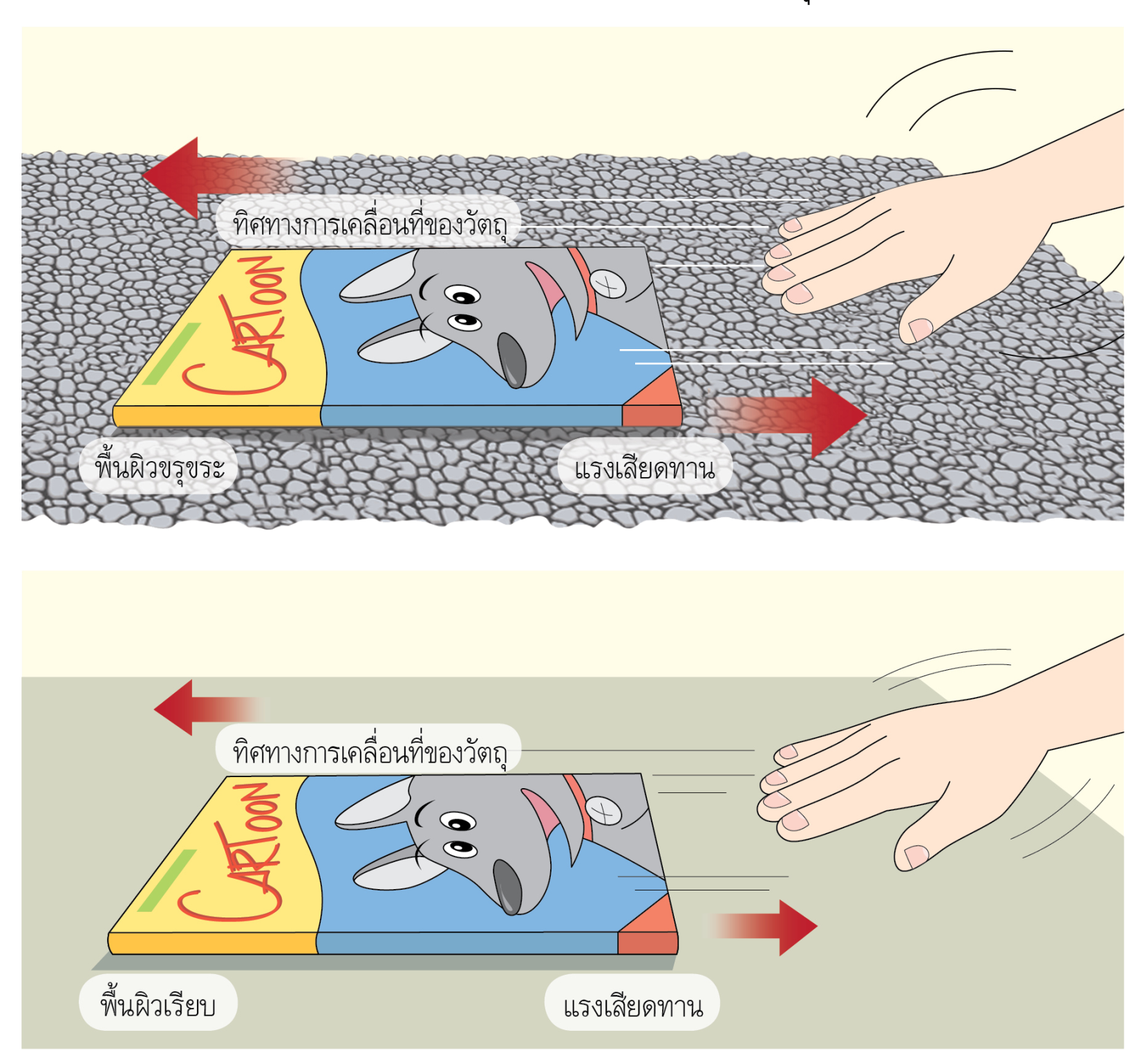 เปรียบเทียบภาพการเลื่อนไถลของหนังสือไปบนพื้นผิวเรียบได้เร็วกว่าหนังสือที่เลื่อนไถลไปบนพื้นผิวขรุขระ
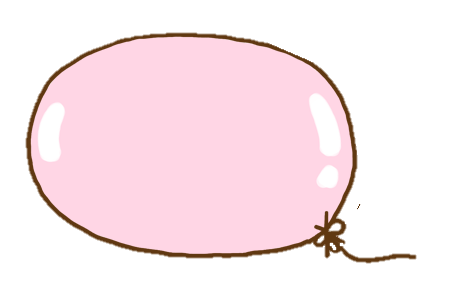 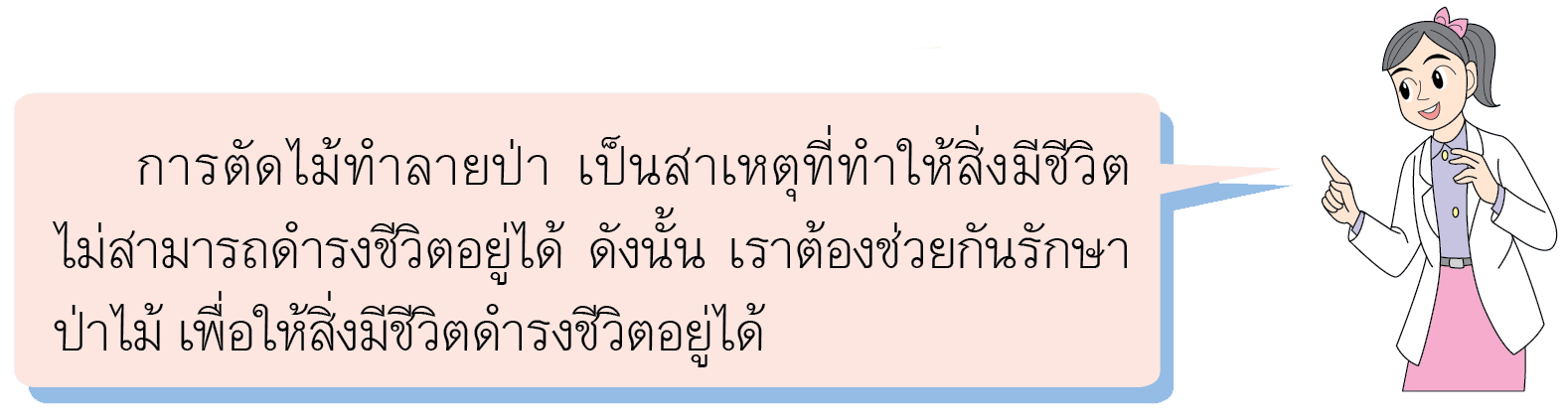 วัตถุที่มีพื้นผิวขรุขระทำให้เกิดแรงเสียดทาน มากกว่าวัตถุที่มีพื้นผิวเรียบ
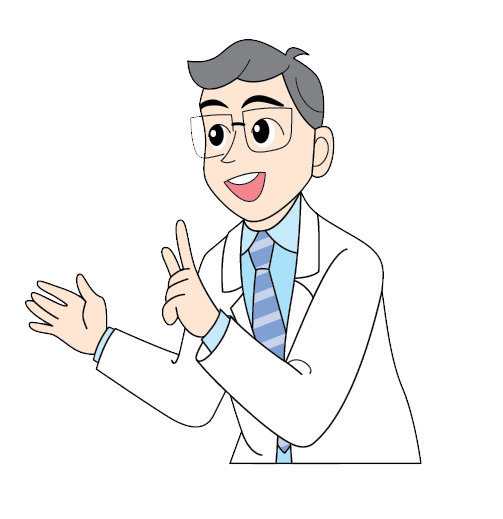 พื้นผิวที่ขรุขระ มีการเสียดสีระหว่างกันและกันมาก จึงมีแรงเสียดทานที่ต้านการเคลื่อนที่ของวัตถุเกิดขึ้น การที่พื้นผิวเรียบทำให้มีการเสียดสีระหว่างกันและกันน้อยลง จะช่วยลดแรงเสียดทาน ทำให้วัตถุเคลื่อนที่ไปได้ง่าย
แรงเสียดทานมีประโยชน์ในชีวิตประจำวันของเรา เช่น 
แรงเสียดทานทำให้เราไม่ลื่นไถลเวลาวิ่งบนพื้นผิวต่าง ๆ
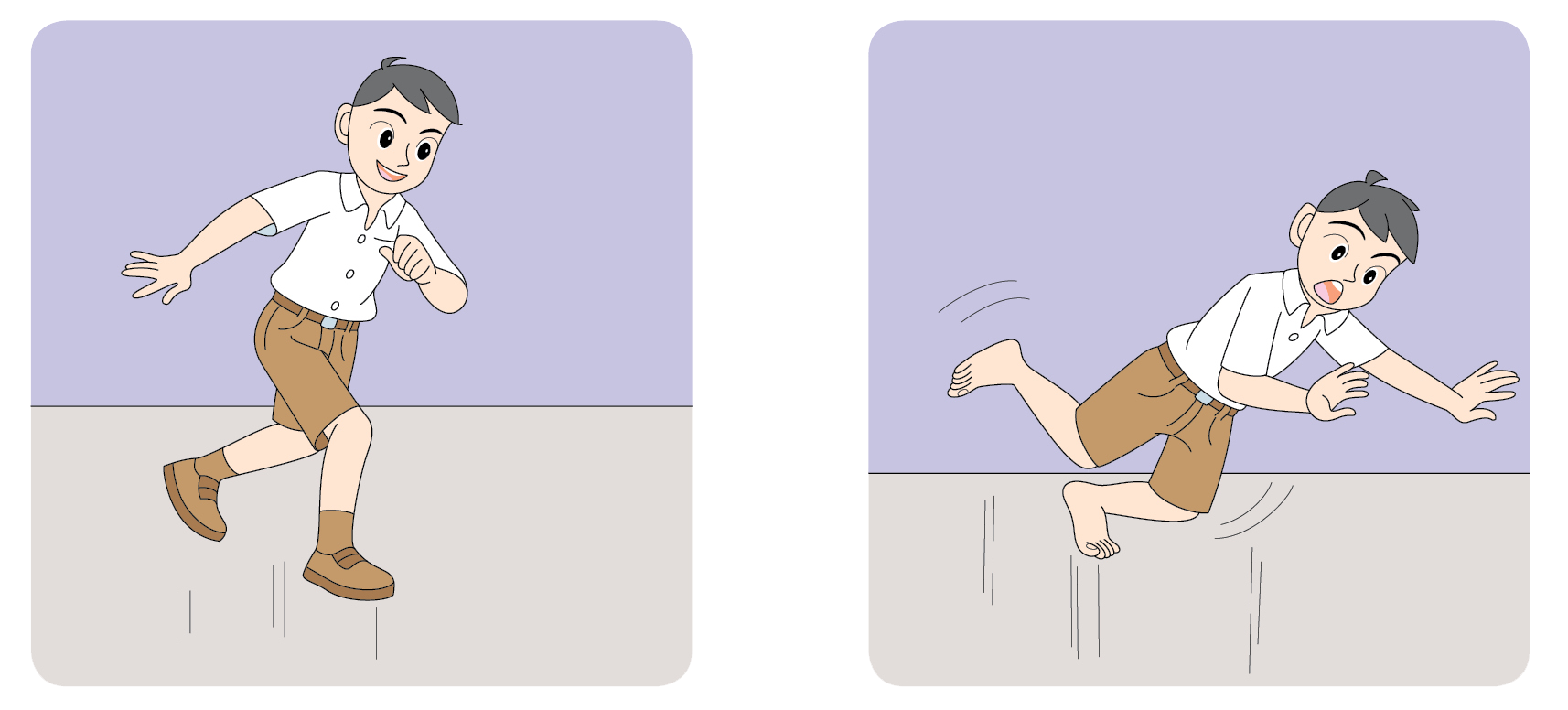 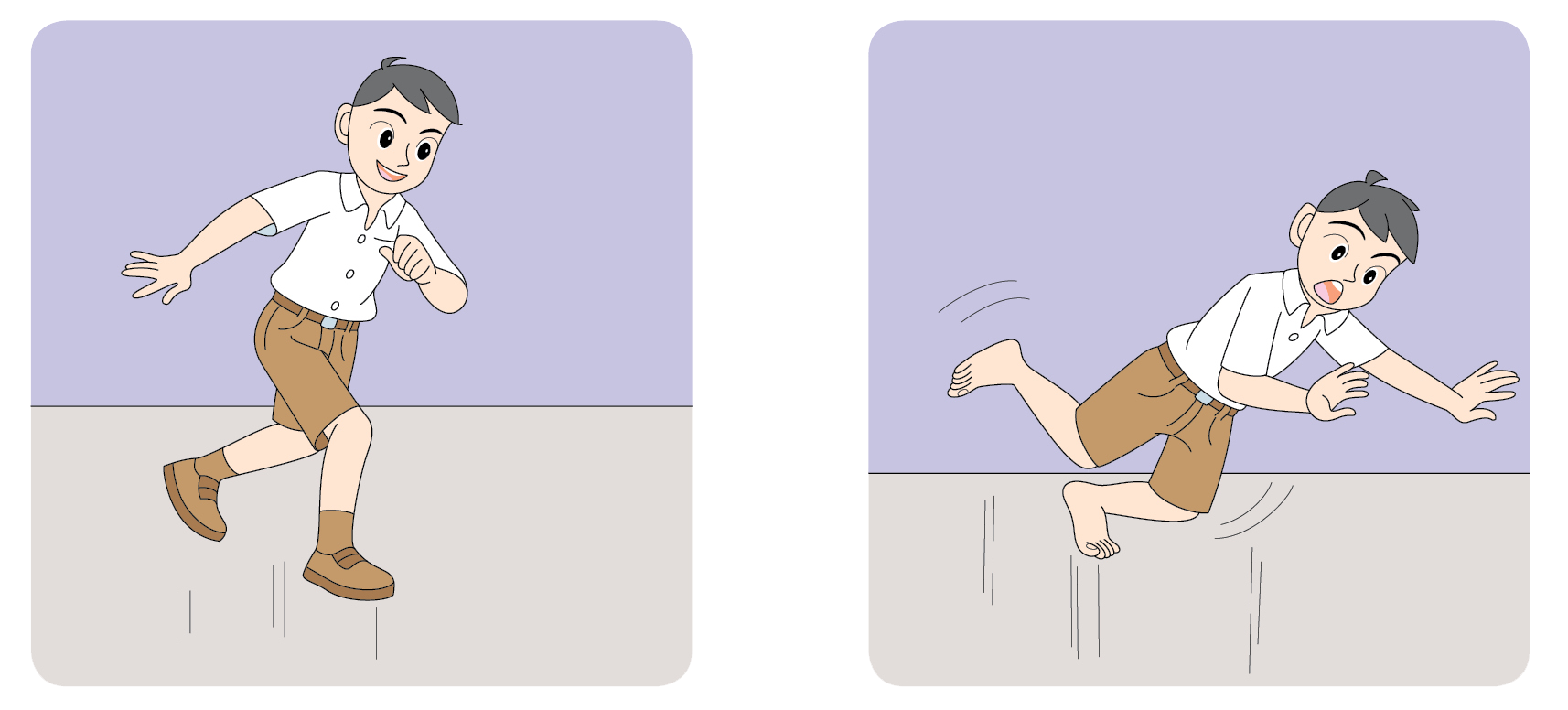 พื้นใต้รองเท้าผ้าใบที่ขรุขระ ช่วยเพิ่ม
แรงเสียดทาน ทำให้ไม่ลื่นล้ม
วิ่งเท้าเปล่าบนพื้นที่เรียบ
มีแรงเสียดทานน้อย จะล้มง่าย
ล้อรถจักรยานมีดอกยางที่ช่วยทำให้รถจักรยานวิ่งเกาะถนน ไม่ลื่นไถล
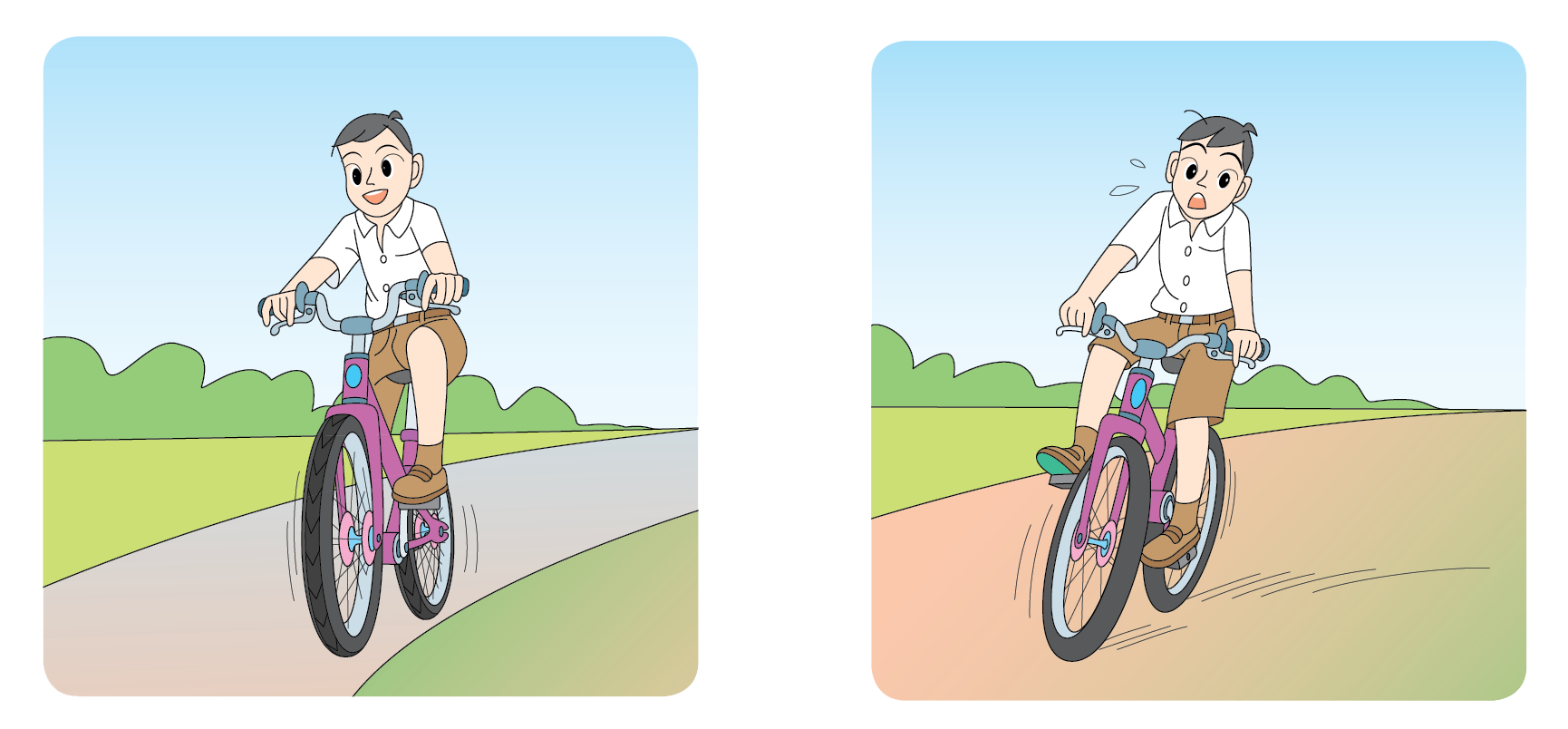 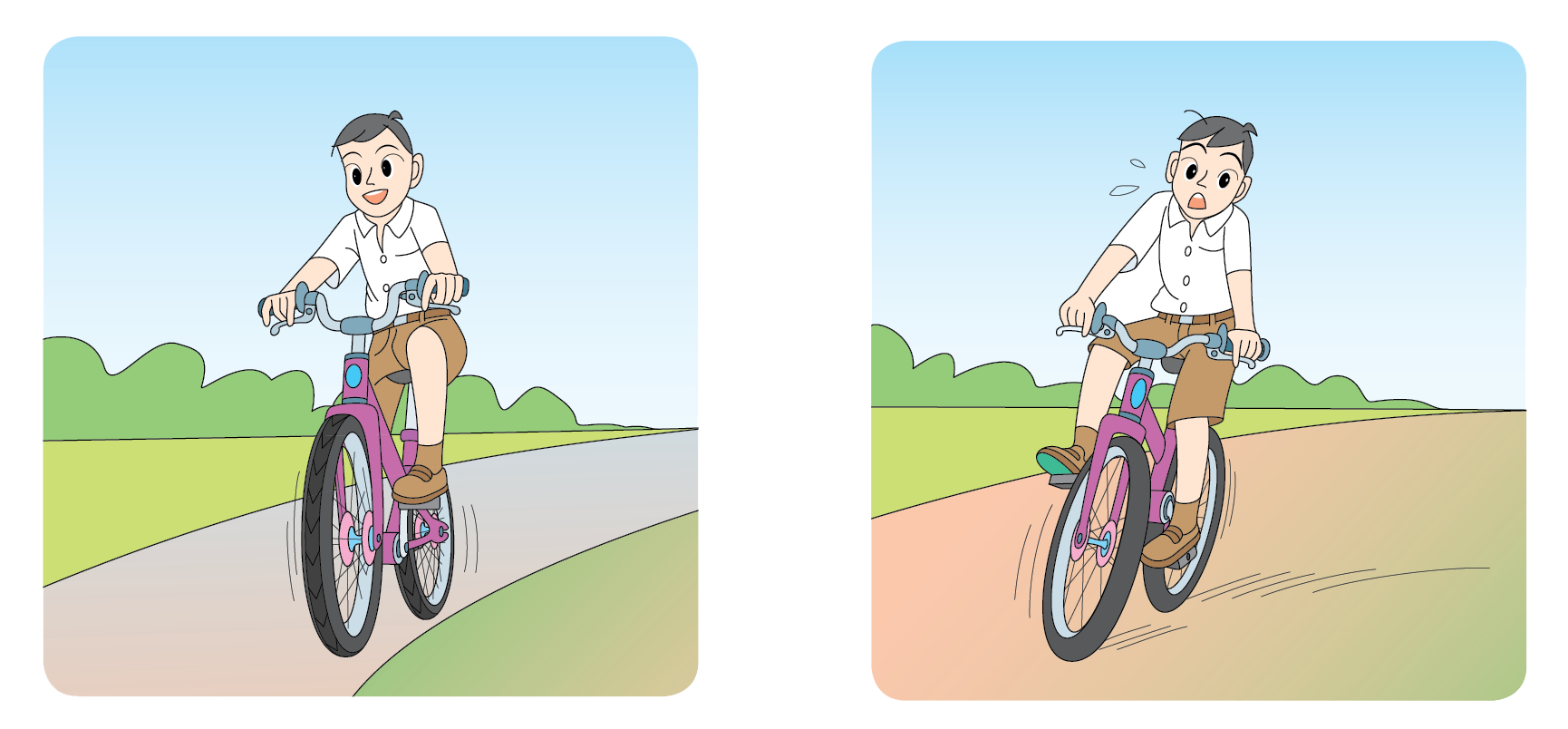 ล้อรถจักรยานมีดอกยางช่วยเพิ่มแรงเสียดทานทำให้ถีบรถจักรยานแล้วไม่ลื่นไถล
ล้อรถจักรยานที่ดอกยางสึกกร่อนทำให้ลด
   แรงเสียดทานเวลาถีบรถจักรยานแล้วลื่นไถล
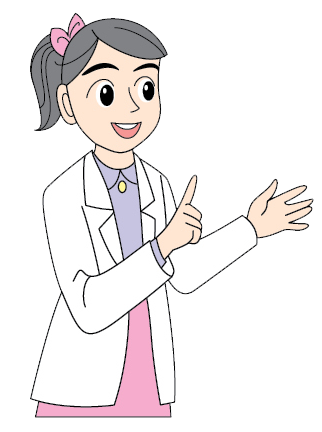 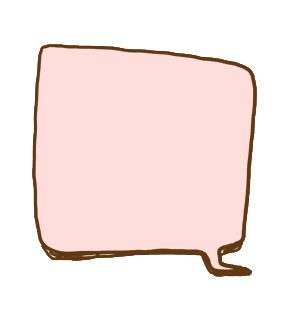 รถจักรยานมีเบรกเป็นอุปกรณ์ห้ามล้อ นักเรียนคิดว่าเบรก ช่วยลดหรือเพิ่มแรงเสียดทานให้กับล้อรถจักรยาน
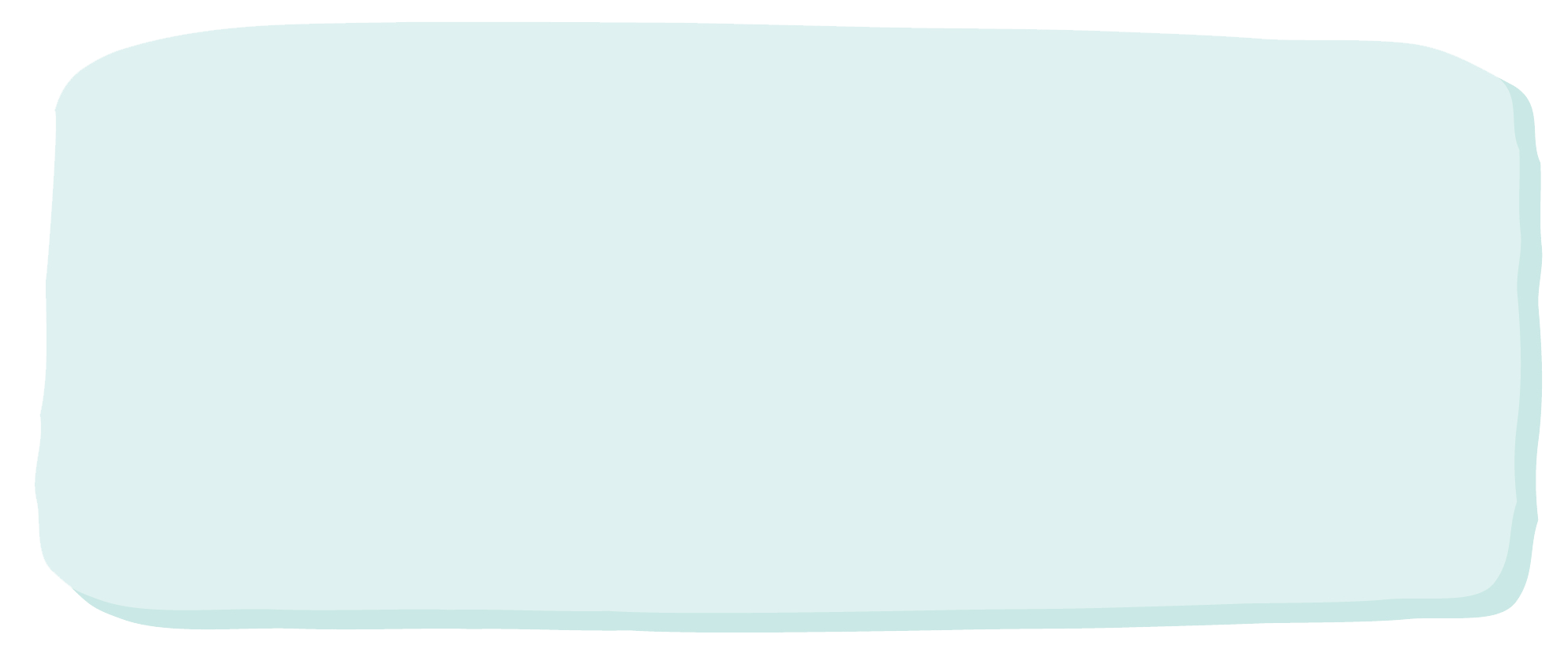 แรงเสียดทานทำให้เกิดผลดี เช่น ช่วยในการเดินไม่ให้ลื่นไถล ช่วยหยุดรถที่กำลังเคลื่อนที่ ช่วยให้การหยิบจับสิ่งของไม่ลื่นไหลไปมา ช่วยให้มีดไม่ลื่นบาดมือเมื่อตัดหรือหั่นของ
	แรงเสียดทานบางอย่างทำให้เกิดผลเสีย เช่น พื้นรองเท้าที่ใช้นาน ๆ จะสึก ล้อรถที่ใช้นาน ๆ จะสึกจนไม่มีดอกยาง หรือฟันเฟืองในเครื่องยนต์สึกกร่อน
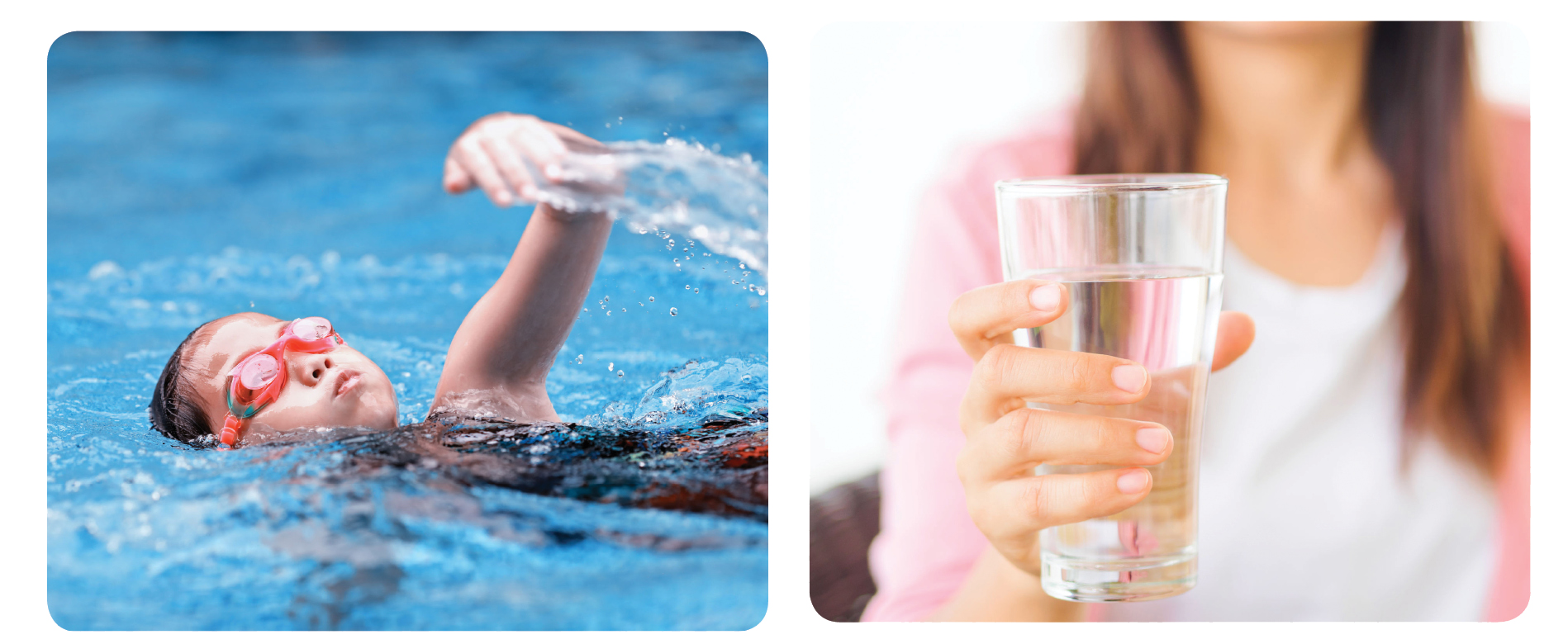 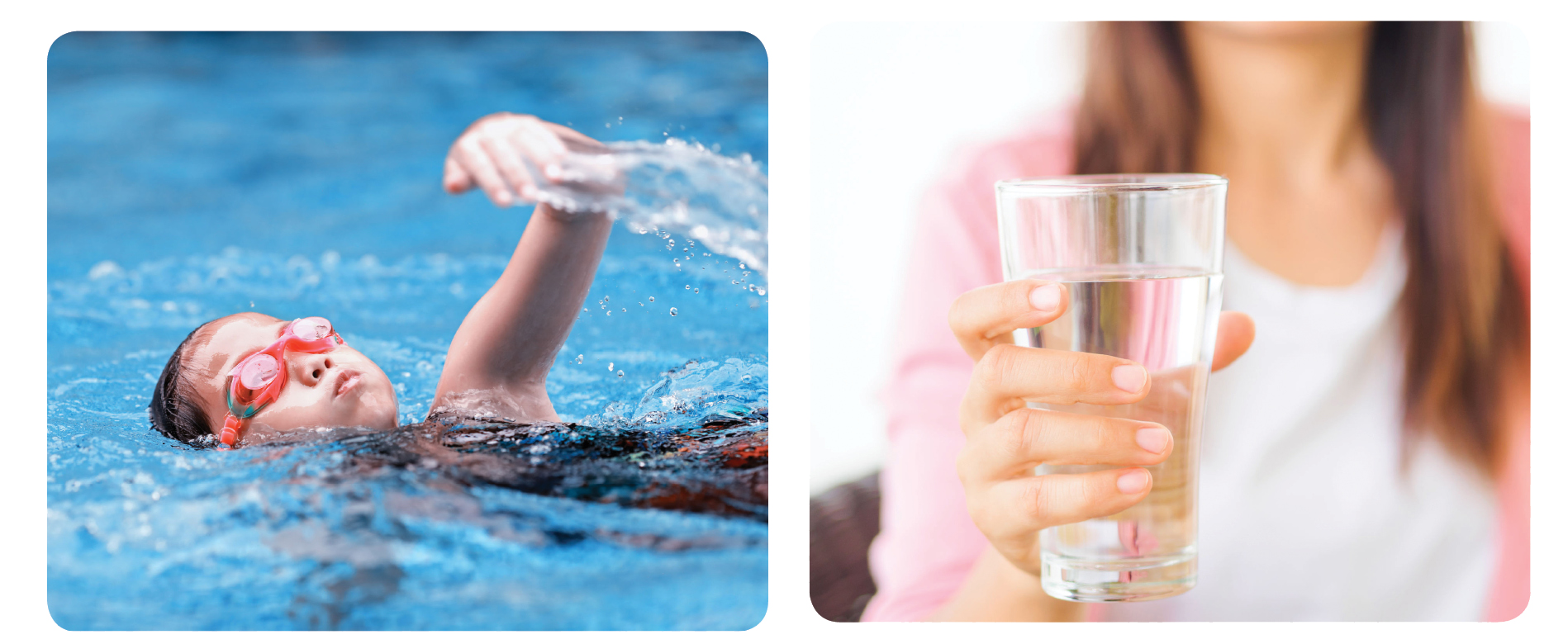 แรงเสียดทานระหว่างมือกับผิวของแก้วน้ำ
ต้านการลื่นไหลของแก้วน้ำไม่ให้หลุดจากมือ
เด็กว่ายน้ำเพื่อเคลื่อนที่ไปในน้ำ
ต้องออกแรงต้านแรงเสียดทานของน้ำ
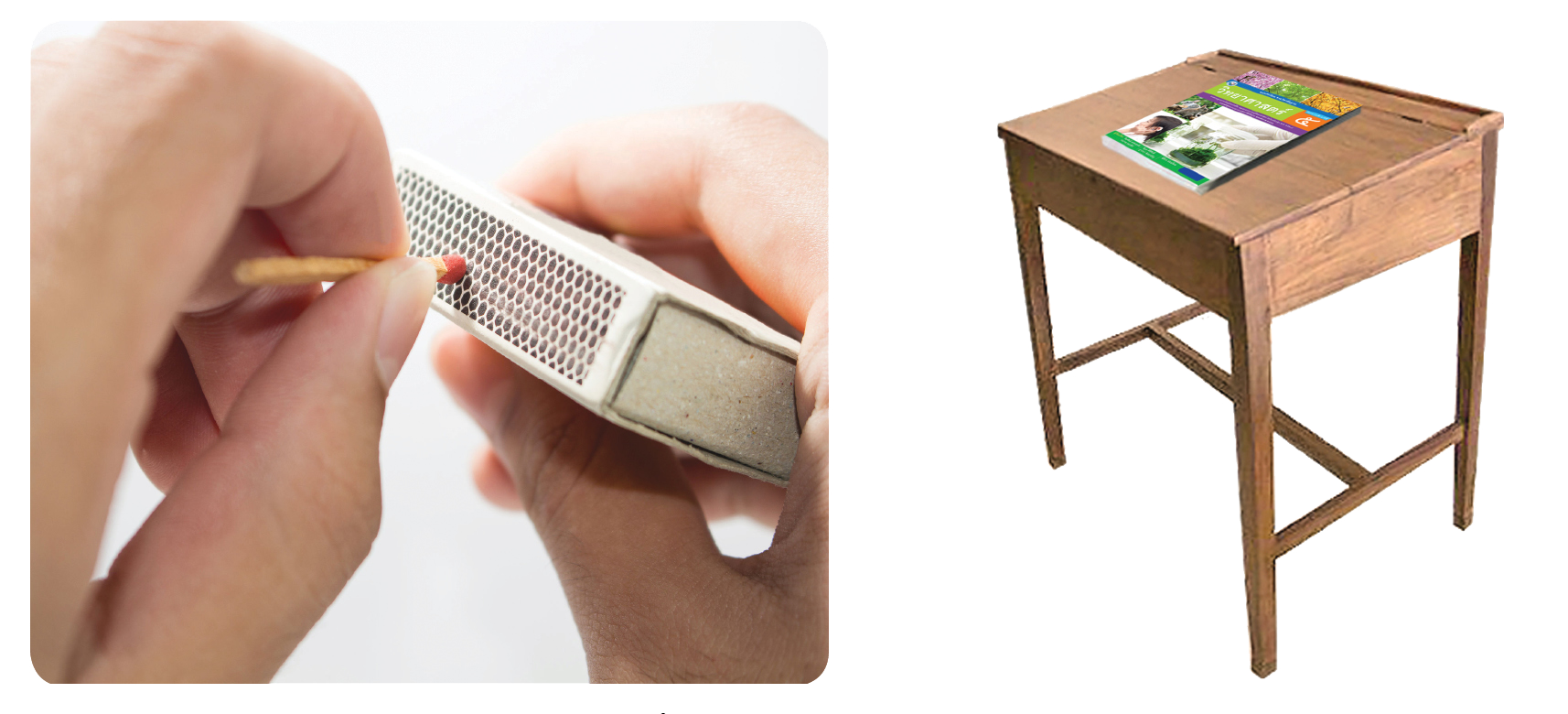 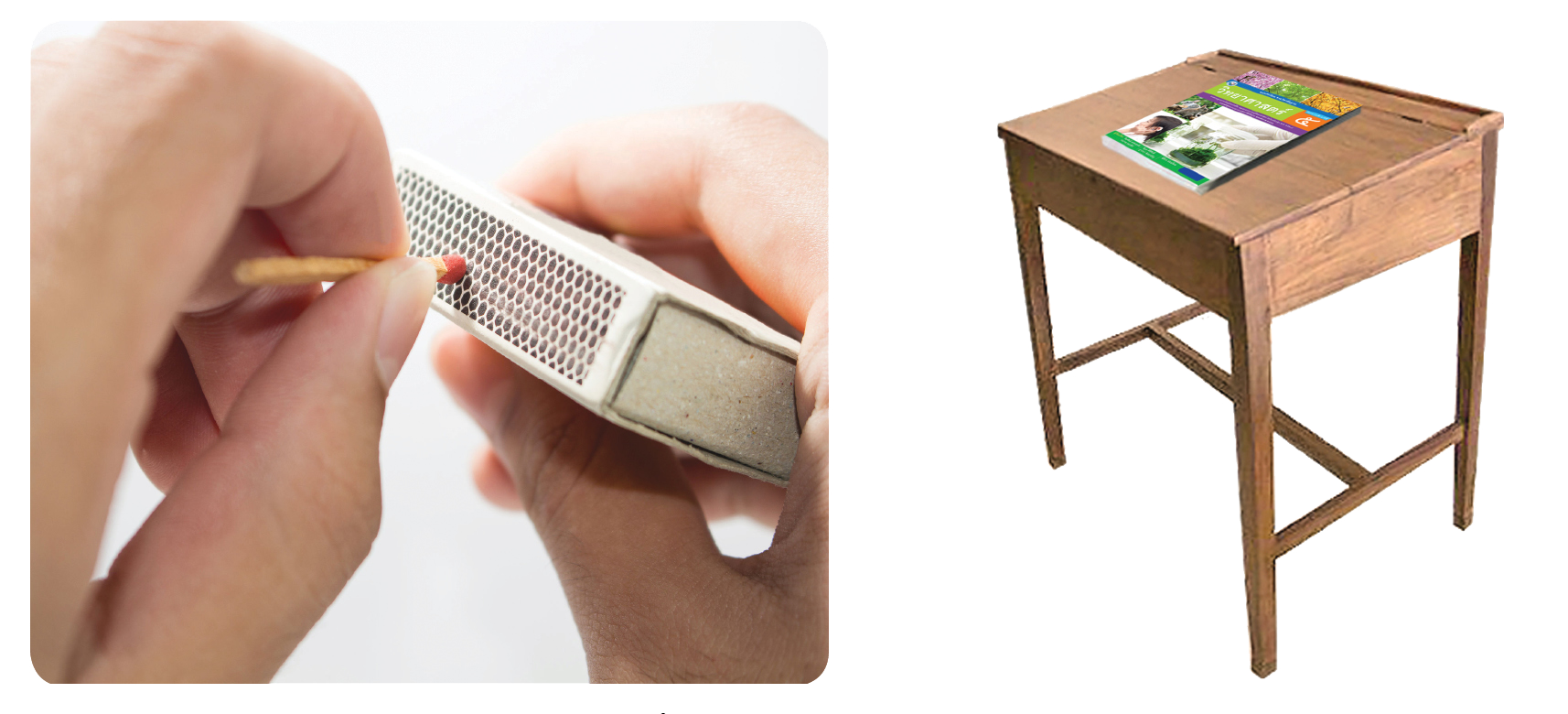 แรงเสียดทานระหว่างพื้นผิวของโต๊ะ
กับหนังสือ ทำให้หนังสือไม่ลื่นตกลงมา
แรงเสียดทานระหว่างพื้นผิว
ข้างกล่องไม้ขีดไฟกับไม้ขีดไฟ ช่วยให้จุดไฟติด
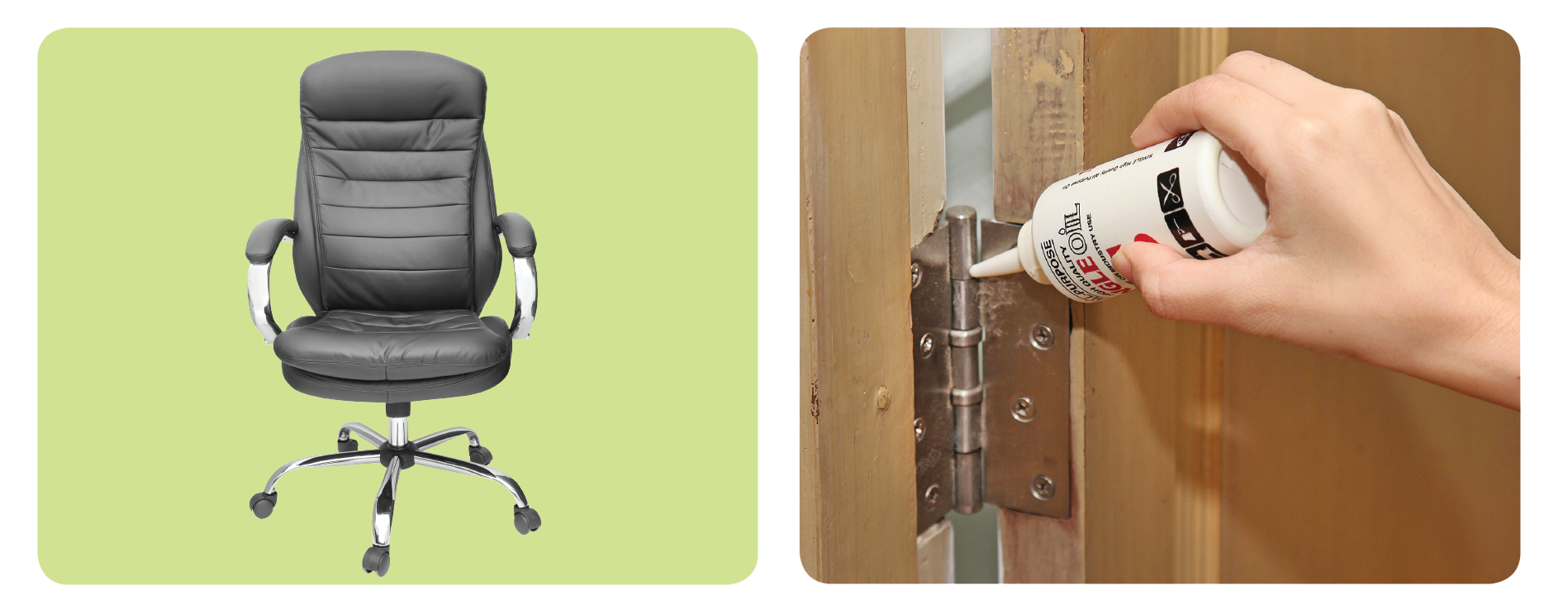 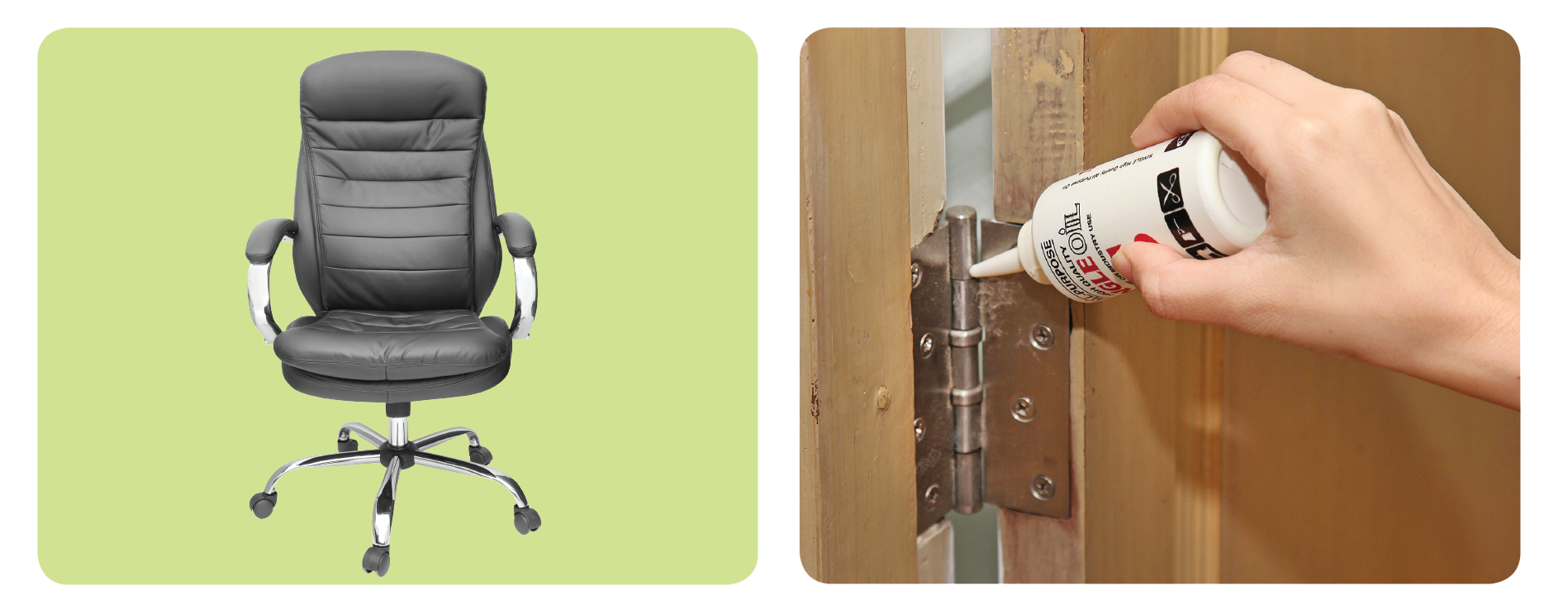 ลูกล้อช่วยลดแรงเสียดทาน
ทำให้เลื่อนเก้าอี้ได้สะดวก
น้ำมันช่วยลดแรงเสียดทานของบานพับประตู ทำให้ประตูไม่ฝืด
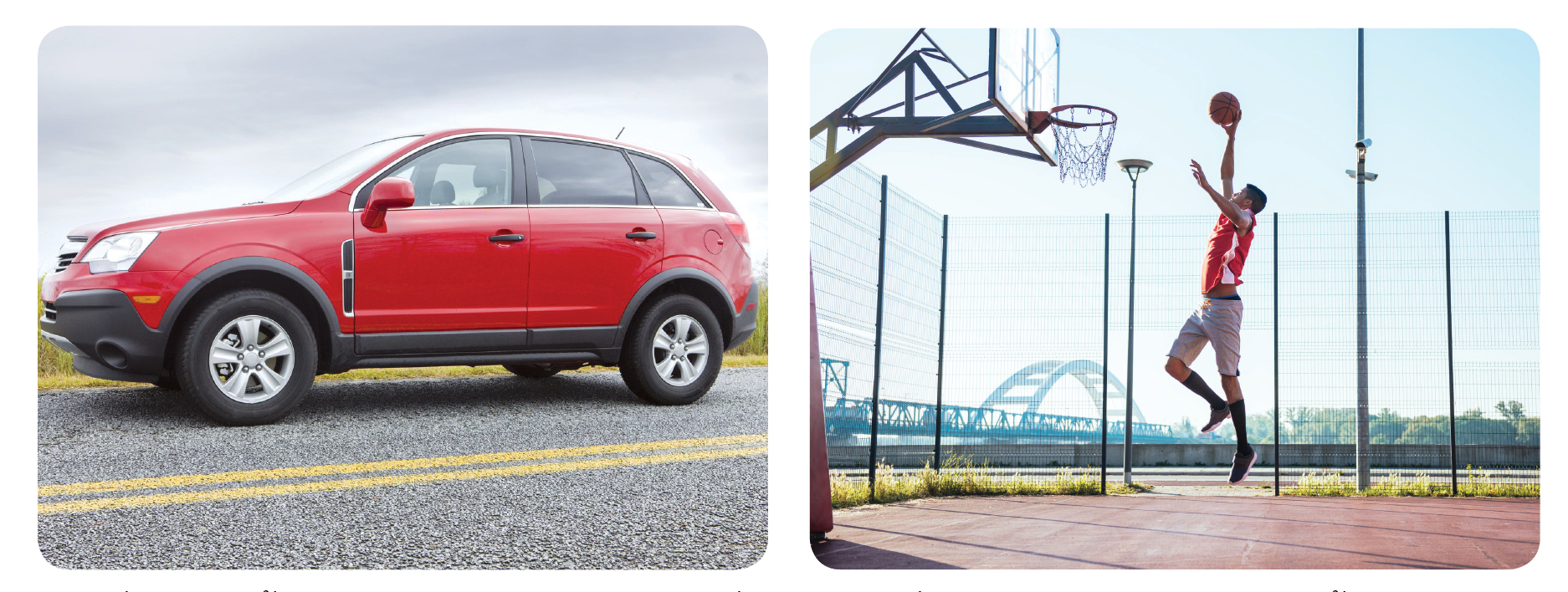 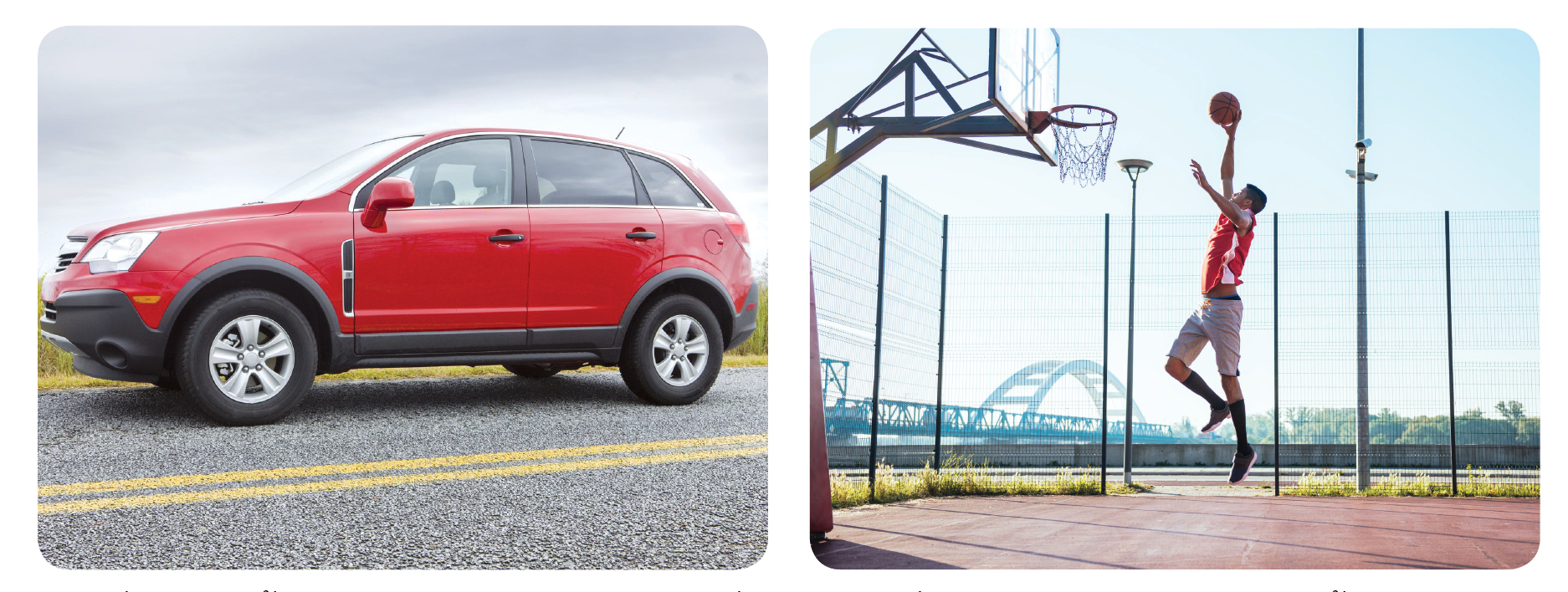 พื้นผิวถนนคอนกรีตหยาบช่วยเพิ่ม
แรงเสียดทานที่ล้อรถ ทำให้การเคลื่อนที่ของรถไม่ลื่นไถล
แรงเสียดทานระหว่างพื้นผิวรองเท้าที่ขรุขระกับพื้นผิวสนามบาสเกตบอล ช่วยให้ผู้เล่นไม่ลื่นล้มง่าย
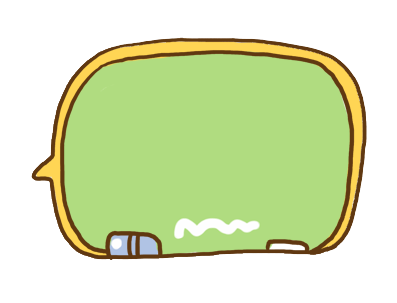 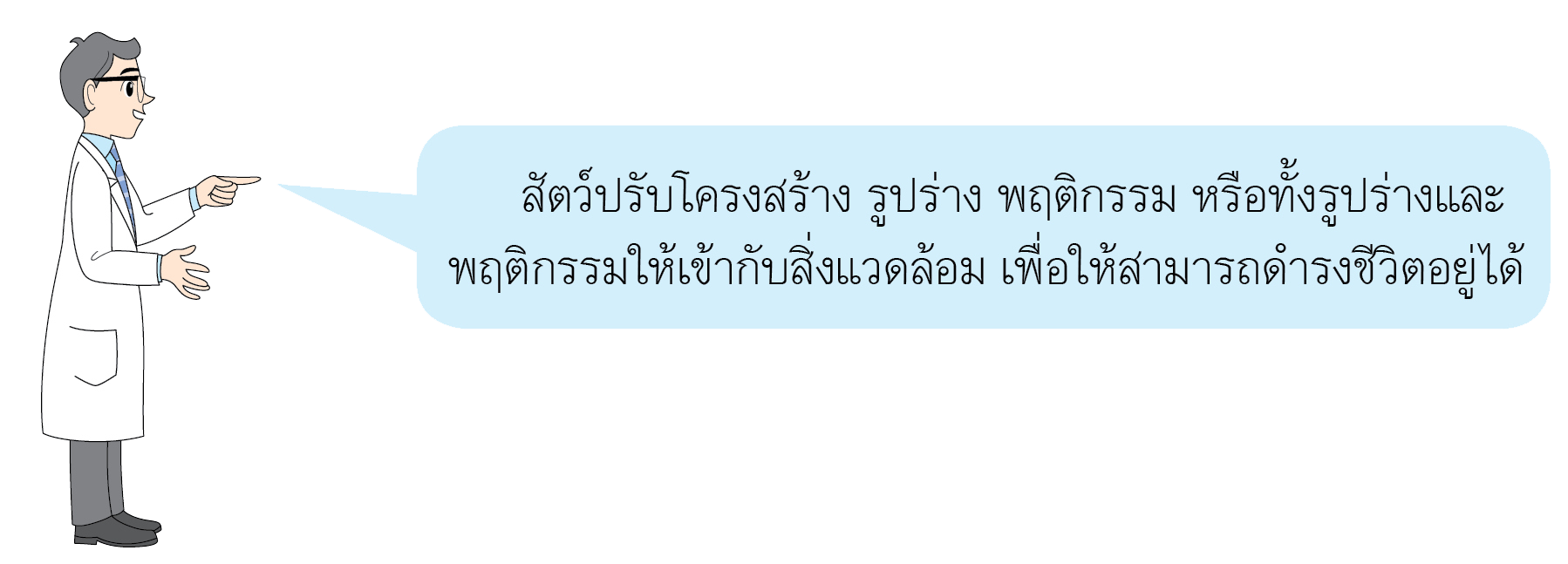 แรงเสียดทานเกิดขึ้นระหว่างการเคลื่อนที่ของวัตถุหรือ การทำงานต่าง ๆ แรงเสียดทานบางอย่างช่วยให้เกิดผลดีและบางอย่างก็ทำให้เกิดผลเสีย เราจึงต้องเพิ่มหรือลดแรงเสียดทานให้เหมาะสม เพื่อให้เกิดประโยชน์และลดอันตรายที่อาจเกิดขึ้นได้
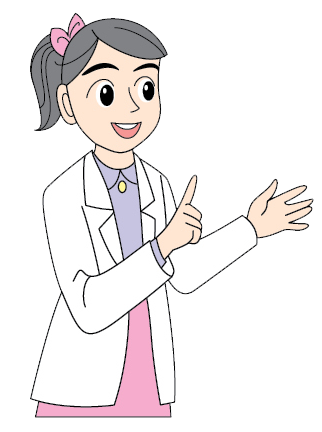 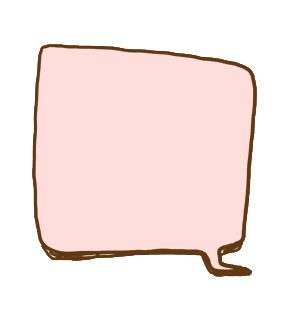 อุปกรณ์ของใช้บางอย่างมีแรงเสียดทาน ทำให้เกิดการฝืด ไม่ลื่นไหลง่าย เช่น ชิ้นส่วนของเครื่องยนต์ต่าง ๆ ต้องลดแรงเสียดทานเพื่อไม่ให้เกิดการสึกหรอ 
หรือเสื่อมสภาพเร็ว
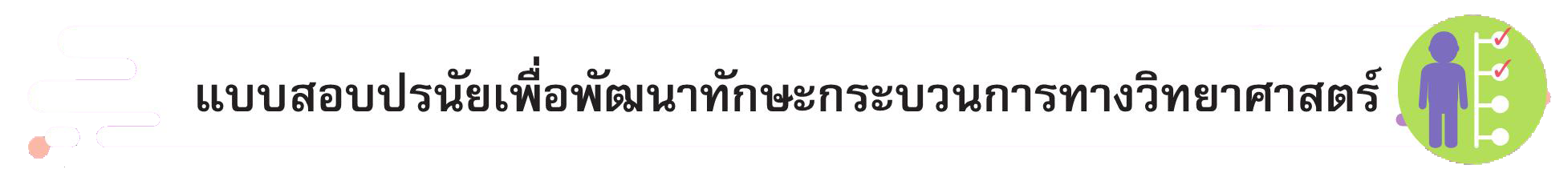 แบบทดสอบปรนัยเพื่อพัฒนาทักษะกระบวนการทางวิทยาศาสตร์
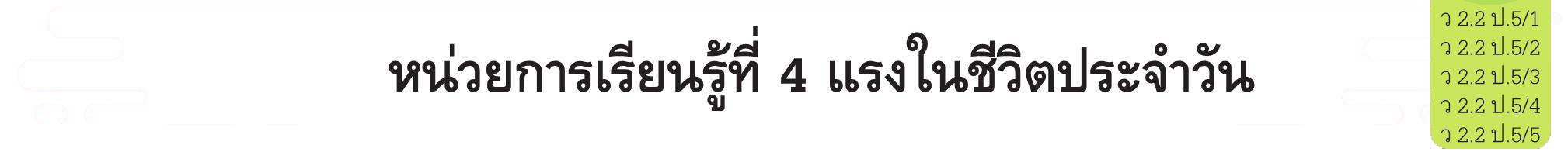 หน่วยการเรียนรู้ที่ ๔ แรงในชีวิตประจำวัน
ถ้ามีแรง ๒ นิวตัน และแรง ๕ นิวตัน กระทำต่อโต๊ะในทิศทาง
เดียวกัน แรงลัพธ์จะมีค่าเท่าไร
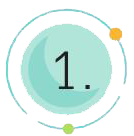 ๑.
๑
๒ นิวตัน
๒
๓ นิวตัน
๓
๕ นิวตัน
๔
๗ นิวตัน
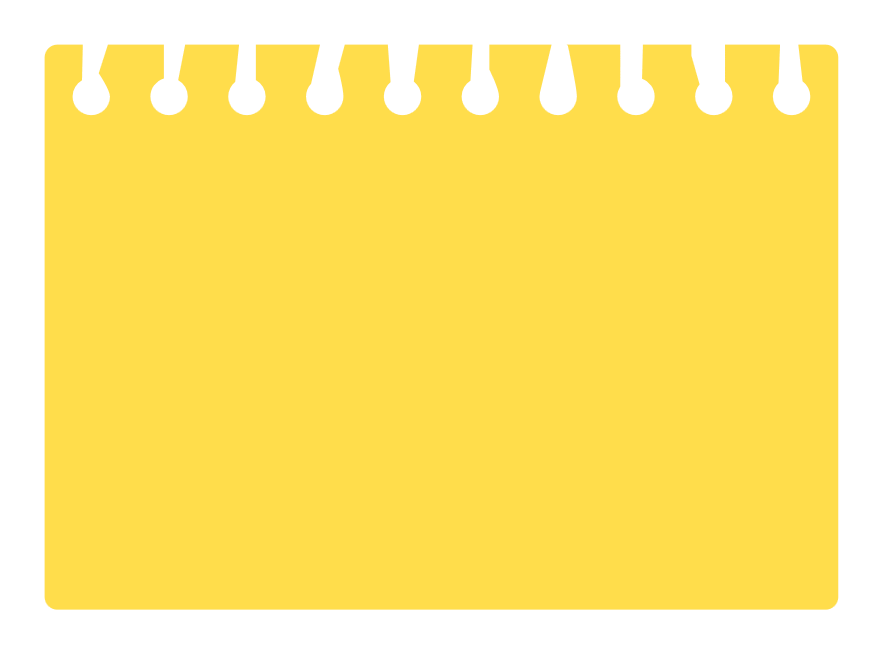 ๔
เฉลย	  เหตุผล ถ้าออกแรง ๒ แรงกระทำต่อวัตถุไปในทิศทางเดียวกัน ผลลัพธ์ของแรงหรือแรงลัพธ์ คือ ผลรวมของแรงทั้งสองนั้น ดังนั้น แรง ๒ นิวตัน และแรง ๕ นิวตัน กระทำต่อโต๊ะในทิศเดียวกัน แรงลัพธ์จะมีค่า ๒ + ๕ เท่ากับ 
๗ นิวตัน
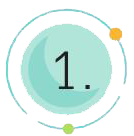 ๒.
การออกแรงกระทำต่อวัตถุข้อใด แรงลัพธ์มีค่าเท่ากับศูนย์
๒
๑
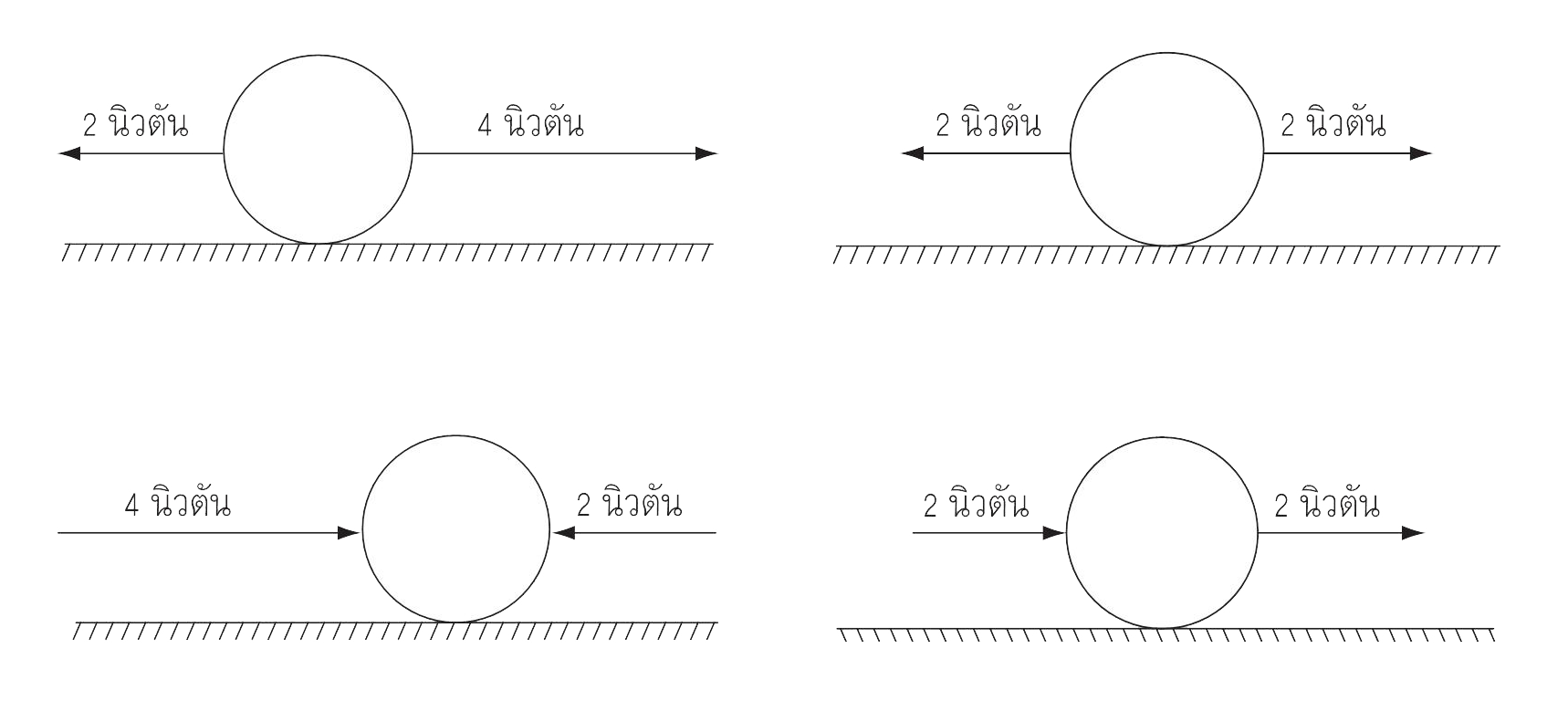 ๓
๔
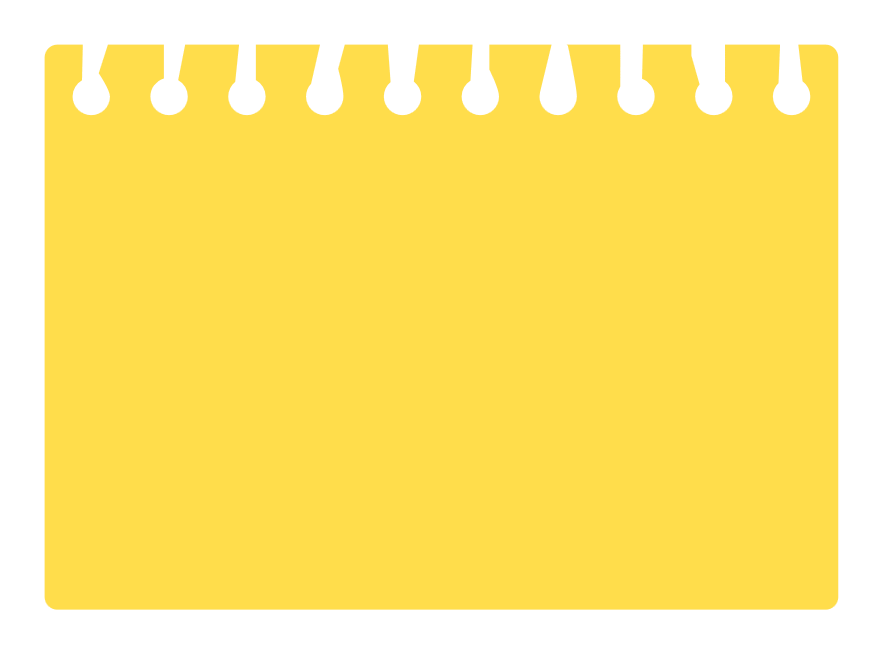 ๒
เฉลย	   เหตุผล ถ้าออกแรง ๒ แรงกระทำต่อวัตถุในทิศทางตรงข้ามกันด้วยแรงเท่ากัน ผลลัพธ์ของแรงหรือแรงลัพธ์จะมีค่าเท่ากับศูนย์
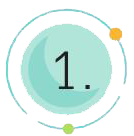 ๓.
A และ B ออกแรงกระทำต่อวัตถุ ดังภาพ
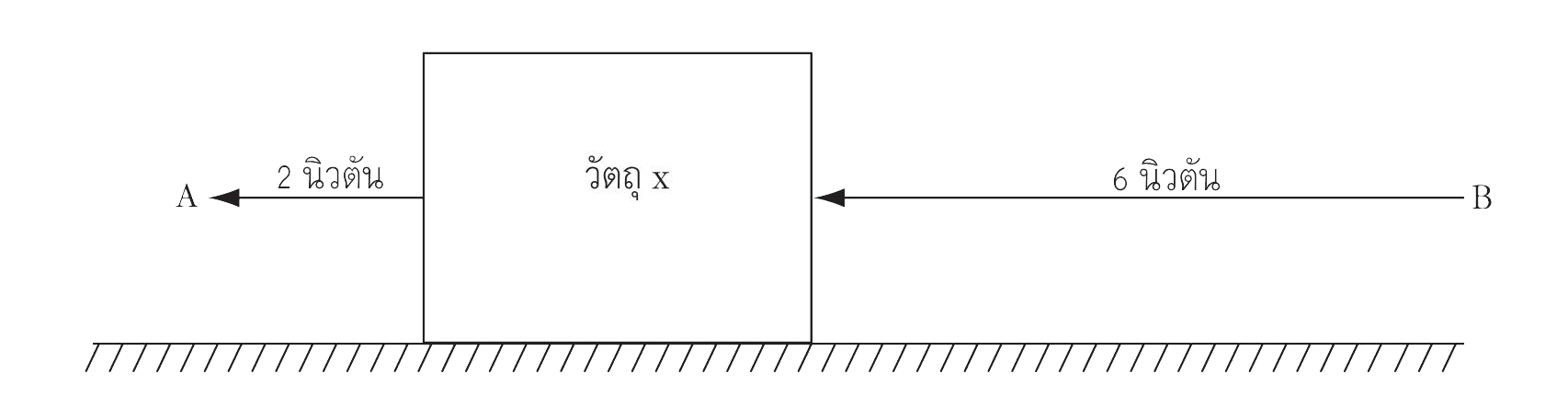 แรงลัพธ์ที่กระทำต่อวัตถุ x มีค่าเท่าใด และเคลื่อนที่ไปทางใด
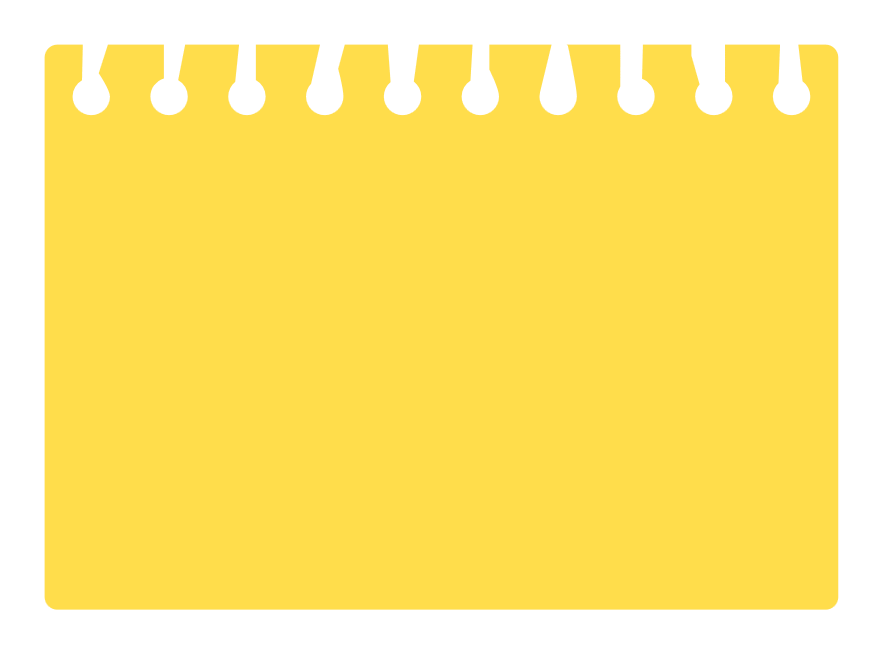 ๑
๒ นิวตัน เคลื่อนที่ไปทาง A
๔
เฉลย	  เหตุผล B ออกแรงกระทำต่อวัตถุ ๖ นิวตัน A ออกแรงกระทำต่อวัตถุ ๒ นิวตัน ในทิศทางเดียวกัน แรงลัพธ์จะมีค่า ๖+๒ เท่ากับ ๘ นิวตัน และเคลื่อนที่ไปทาง A
๒
๔ นิวตัน เคลื่อนที่ไปทาง B
๓
๖ นิวตัน เคลื่อนที่ไปทาง B
๔
๘ นิวตัน เคลื่อนที่ไปทาง A
กำหนดให้		มีค่าเท่ากับ ๑ นิวตัน ข้อใดเรียงลำดับภาพ
แรงลัพธ์ที่มีค่ามากที่สุดไปน้อยที่สุดได้ถูกต้อง
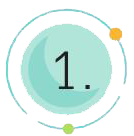 ๔.
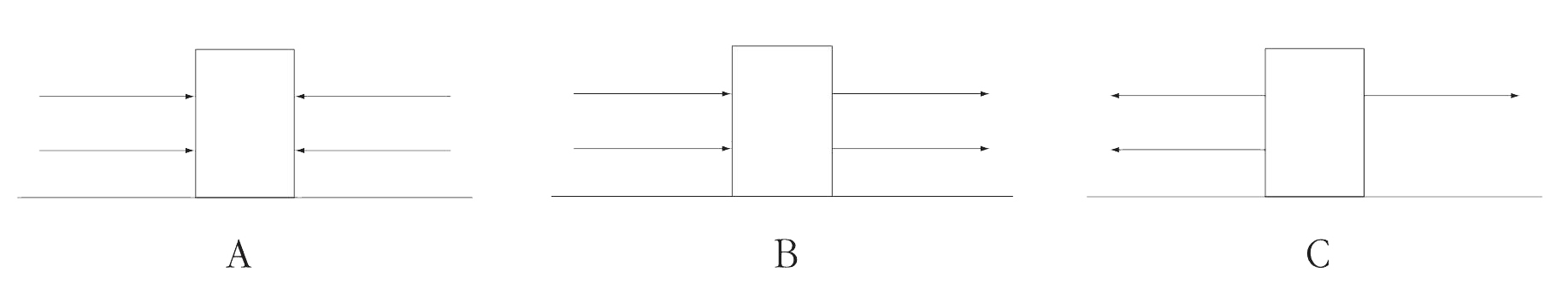 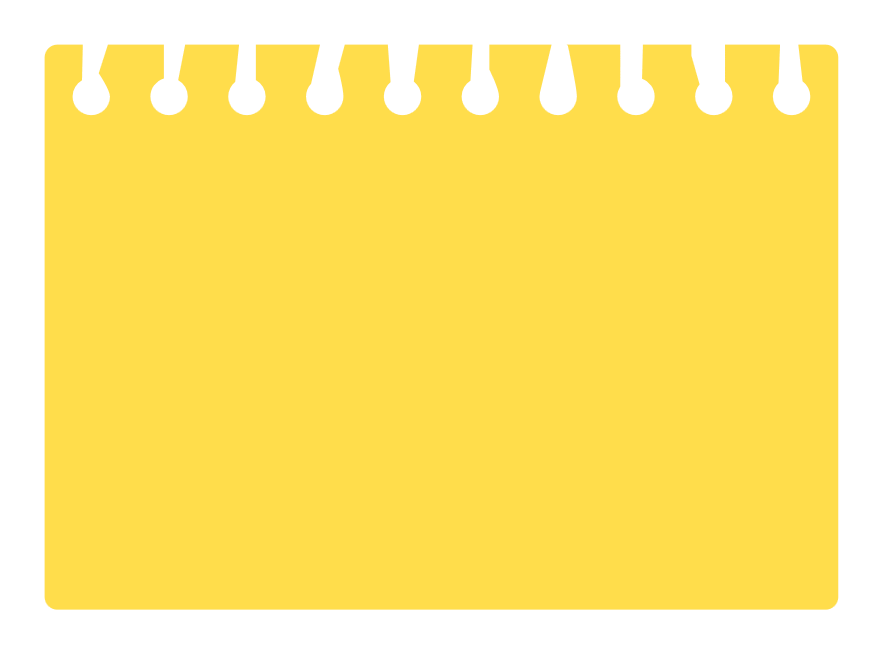 A > B > C
๑
๓
เฉลย	  เหตุผล 
แรงลัพธ์ ภาพ A มีค่าเท่ากับ ๐
แรงลัพธ์ ภาพ B มีค่าเท่ากับ ๔ 
แรงลัพธ์ ภาพ C มีค่าเท่ากับ ๑ 
ดังนั้น ภาพแรงลัพธ์ที่มีค่ามากที่สุดไปน้อยที่สุด คือ ภาพ B > ภาพ C > ภาพ A
A > C > B
๒
๓
B > C > A
๔
C > A > B
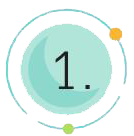 ๕.
ข้อใดเป็นเครื่องมือในการวัดแรงที่กระทำต่อถุงทราย
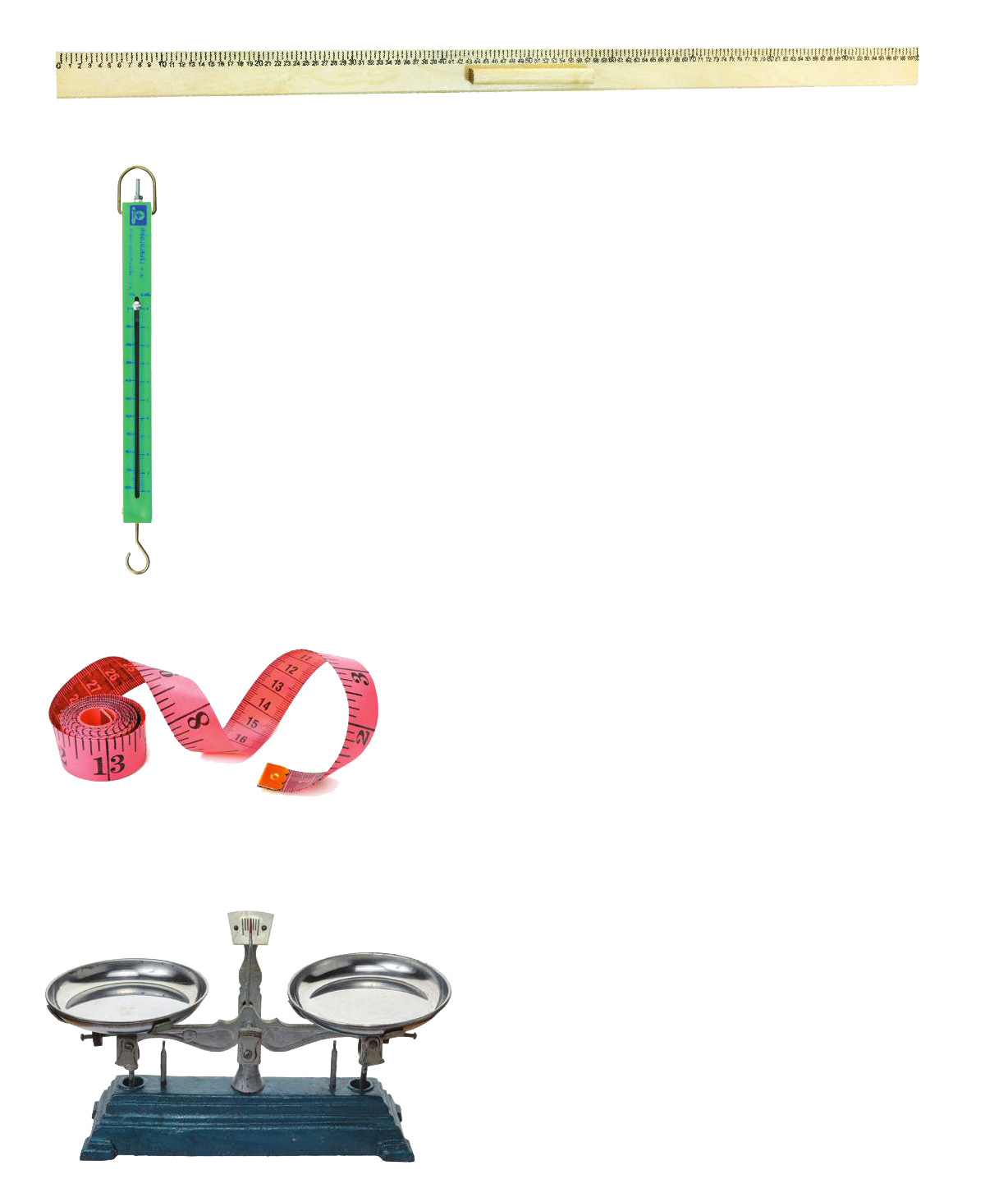 ๑
๒
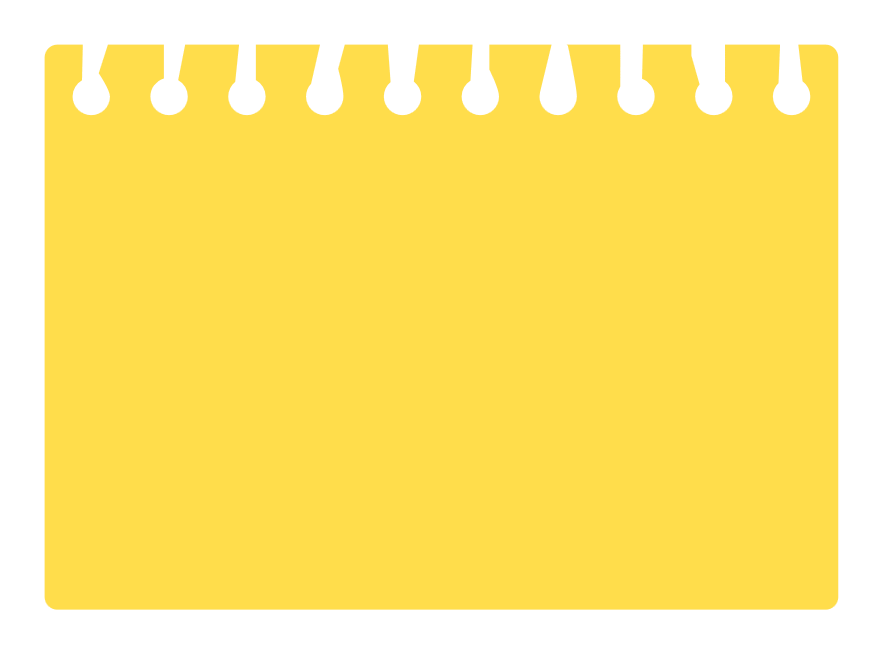 ๒
เฉลย	  เหตุผล เครื่องชั่งสปริงใช้วัดแรงที่กระทำต่อวัตถุหรือแรงโน้มถ่วงของโลก 
โดยแรงมีหน่วยวัดเป็นนิวตัน ตามชื่อของเซอร์ไอแซก นิวตัน ผู้ค้นพบแรงโน้มถ่วงของโลก
๓
๔
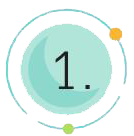 ๖.
แรงเสียดทานเกิดขึ้นในทิศทางใด
๑
ทิศทางตรงกันข้ามกับการเคลื่อนที่
๒
ทิศทางตั้งฉากกับการเคลื่อนที่
๓
ทิศทางเดียวกับการเคลื่อนที่
๔
ทิศทางในแนวราบเท่านั้น
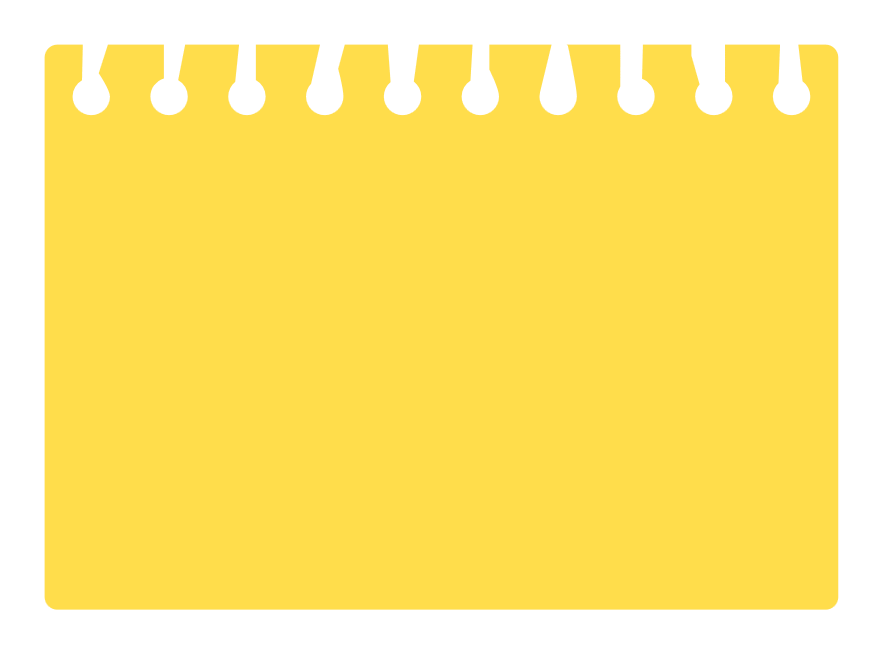 ๑
เฉลย	  เหตุผล แรงเสียดทาน คือ แรงที่ต้านทานการเคลื่อนที่ของวัตถุ มีทิศตรงกันข้ามกับการเคลื่อนที่ของวัตถุนั้น
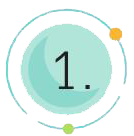 ๗.
การเข็นรถเข็นบนพื้นผิวในข้อใดที่ทำให้เกิดแรงเสียดทานน้อยที่สุด
๑
พื้นหญ้า
๒
พื้นทราย
๓
พื้นหินกรวด
๔
พื้นกระเบื้อง
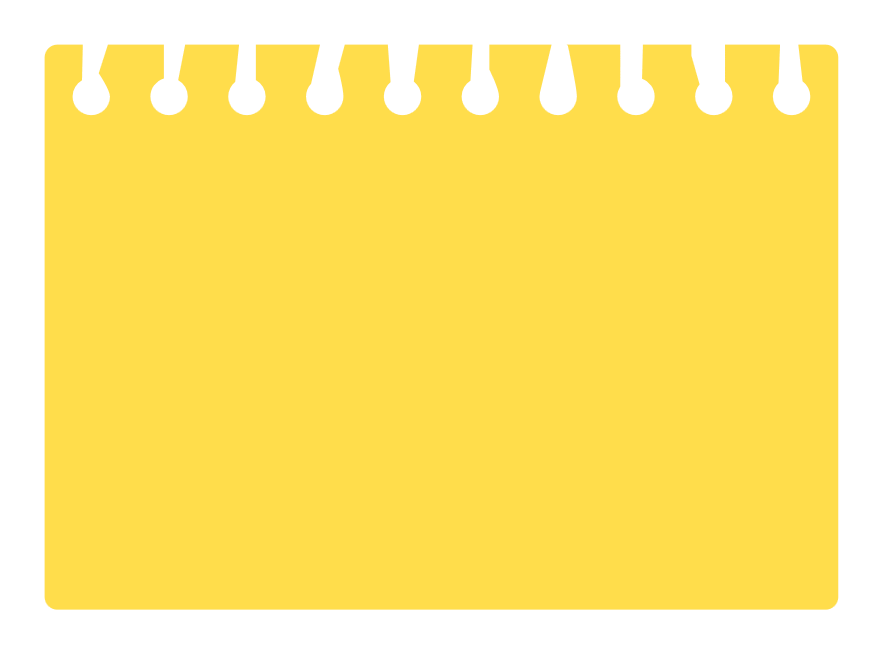 ๔
เฉลย	  เหตุผล แรงเสียดทานขึ้นอยู่กับชนิดของผิวสัมผัสวัตถุที่มีพื้นผิวเรียบจะเกิดแรงเสียดทานน้อยกว่าพื้นผิวขรุขระ ดังนั้น พื้นกระเบื้องซึ่งมีพื้นผิวเรียบกว่าพื้นหญ้า พื้นทราย และพื้นหินกรวด จึงเกิดแรงเสียดทานน้อยที่สุด
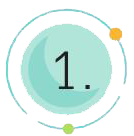 ๘.
วิธีการใดเป็นการลดแรงเสียดทาน
๑
หยอดน้ำมันจักรที่บานพับประตู
๒
ปูพื้นห้องน้ำโดยใช้กระเบื้องที่มีผิวขรุขระ
๓
ใส่รองเท้ากีฬาที่มีพื้นยางวิ่งออกกำลังกาย
๔
เลือกใช้ยางรถยนต์ที่มีลวดลายบนดอกยาง
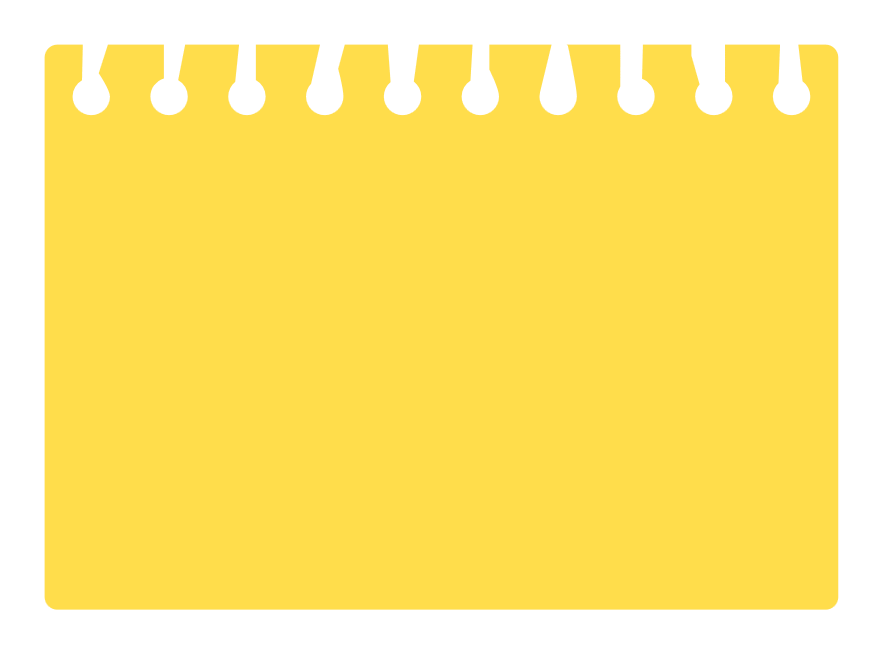 ๑
เฉลย	  เหตุผล น้ำมันช่วยลดแรงเสียดทานของบานพับประตูทำให้ประตูไม้ฝืด  ส่วน               และ        เป็นการเพิ่มแรงเสียดทาน
๒
๓
๔
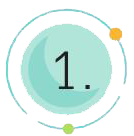 ๙.
ดอกยางบนยางรถยนต์ มีประโยชน์อย่างไร
๑
ลดแรงลัพธ์ ทำให้รถยนต์ลื่นไถลได้ง่ายขึ้น
๒
เพิ่มแรงลัพธ์ ทำให้รถยนต์มีน้ำหนักเพิ่มขึ้น
๓
ลดแรงเสียดทาน ทำให้รถยนต์เคลื่อนที่ได้เร็วขึ้น
๔
เพิ่มแรงเสียดทาน ทำให้รถยนต์เกาะพื้นถนนได้ดีขึ้น
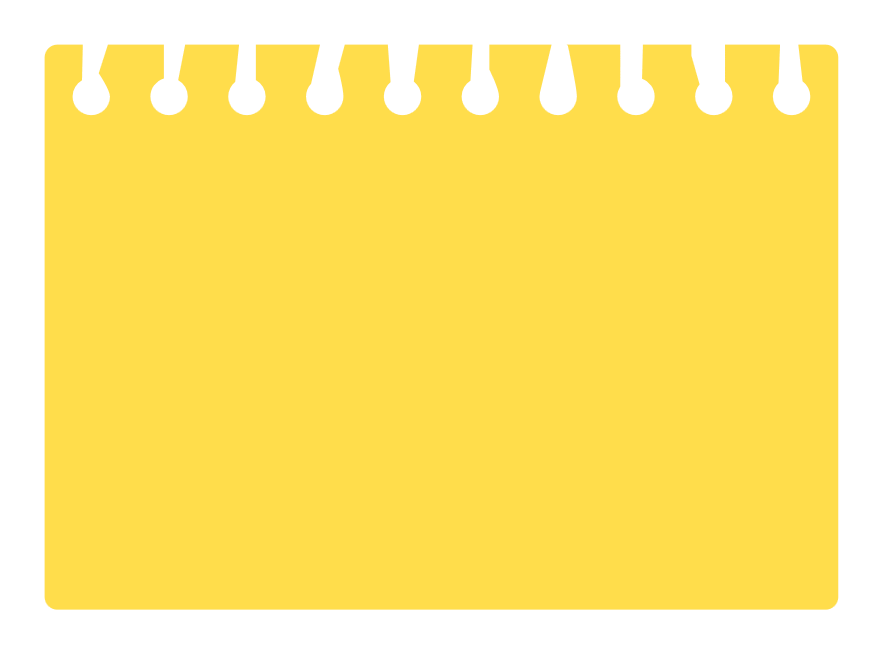 ๔
เฉลย	   เหตุผล ยางรถยนต์มีดอกยางช่วยเพิ่มแรงเสียดทาน
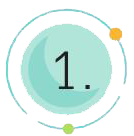 ๑๐.
ทดลองกลิ้งลูกฟุตบอลบนพื้นสนามหญ้า ดังภาพ
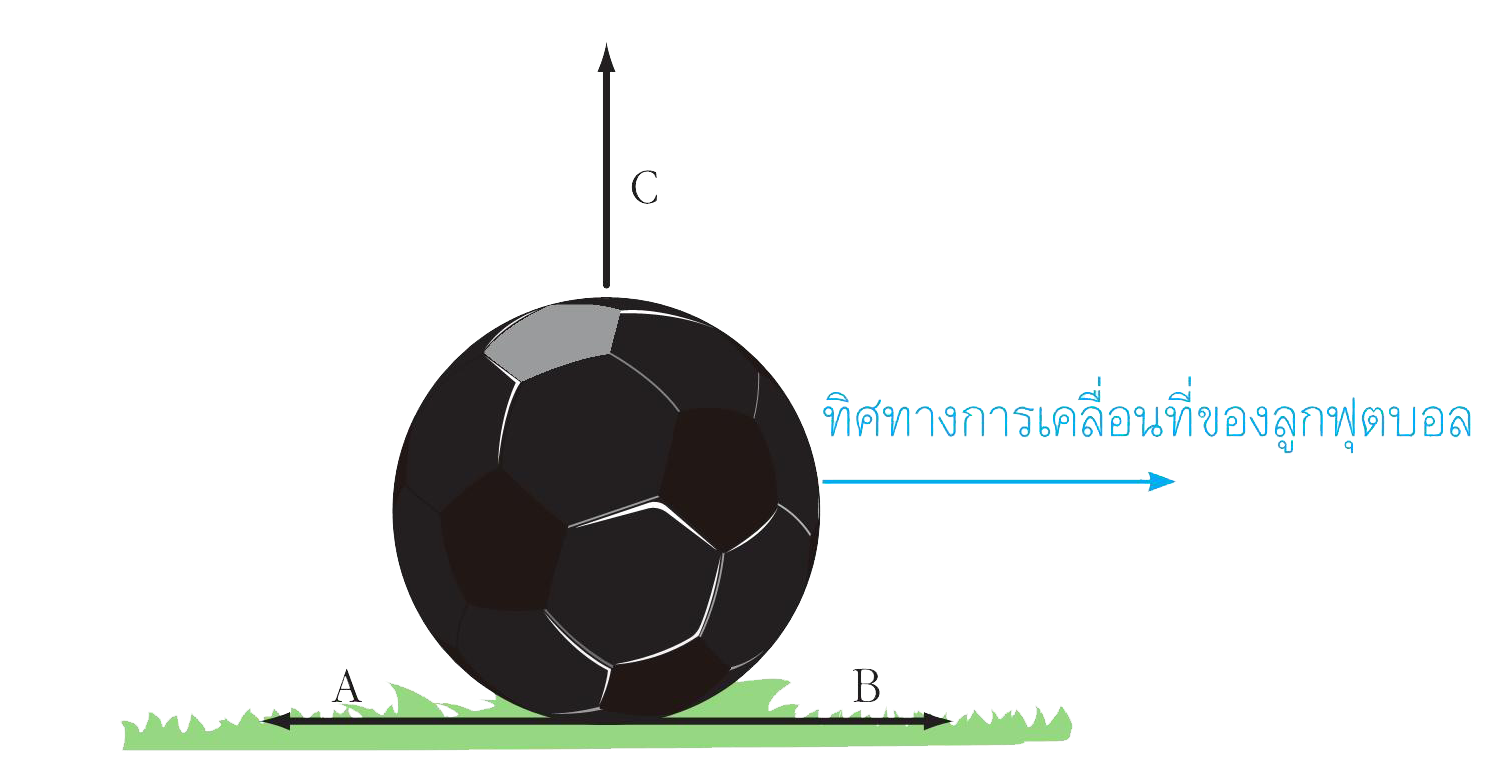 แรงเสียดทานมีทิศทางตามข้อใด
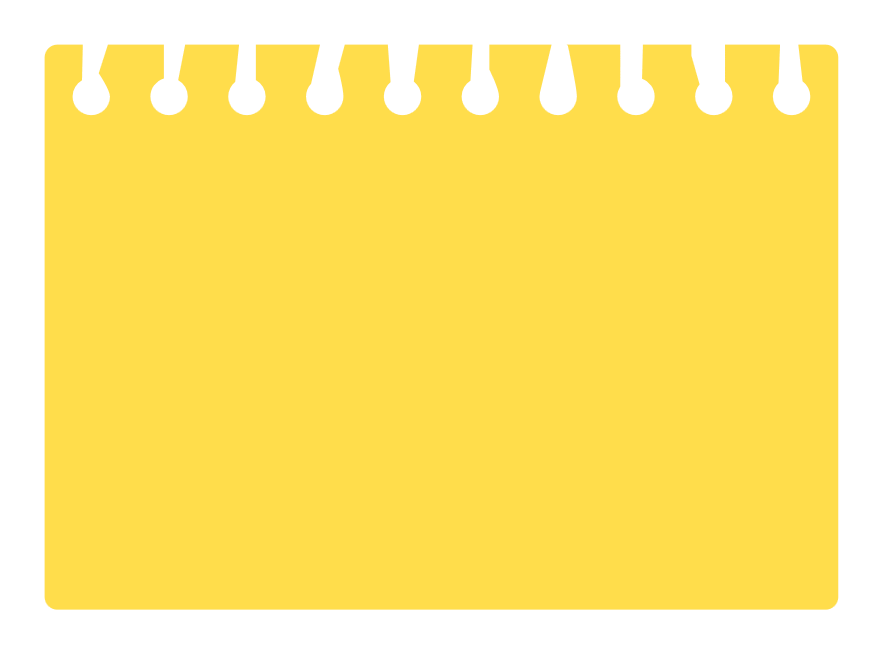 ๑
ข้อ A
๑
เฉลย	  เหตุผล แรงเสียดทานมีทิศทางตรงกันข้ามกับการเคลื่อนที่ของวัตถุบนพื้นผิวเสมอ
๒
ข้อ B
๓
ข้อ C
๔
ทั้งข้อ A 			และข้อ C